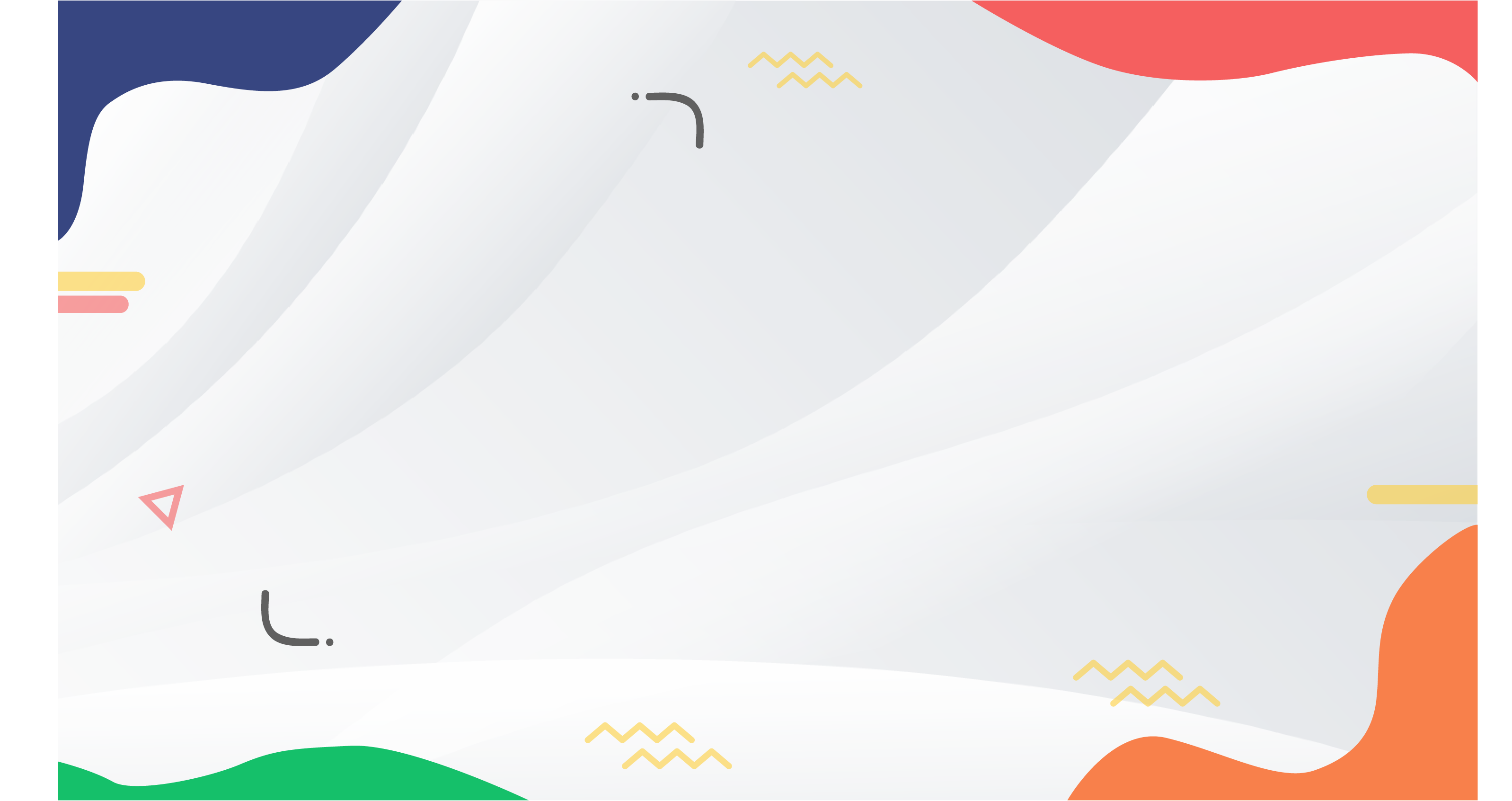 MEDIA MENGAJAR
Pendidikan Pancasila
UNTUK SD/MI KELAS IV
BAB 2
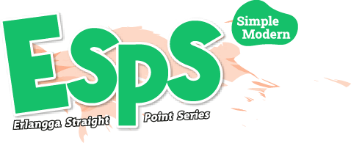 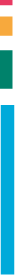 HAK, KEWAJIBAN, DAN ATURAN
TUJUAN PEMBELAJARAN:
Menjelaskan makna aturan dan norma.
Mengidentifikasi aturan di rumah, sekolah, dan lingkungan sekitar. 
Mengidentifikasi hak dan kewajiban di rumah dan di sekolah.
Menjelaskan aturan dalam menghasilkan keputusan bersama.
Menerapkan aturan dalam kehidupan sehari-hari.
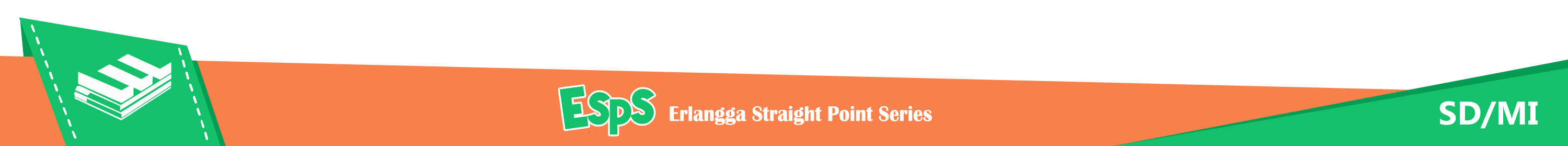 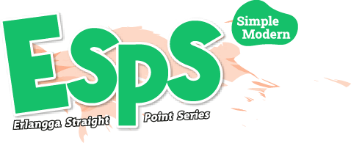 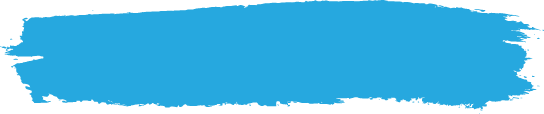 A. Aturan dan Norma
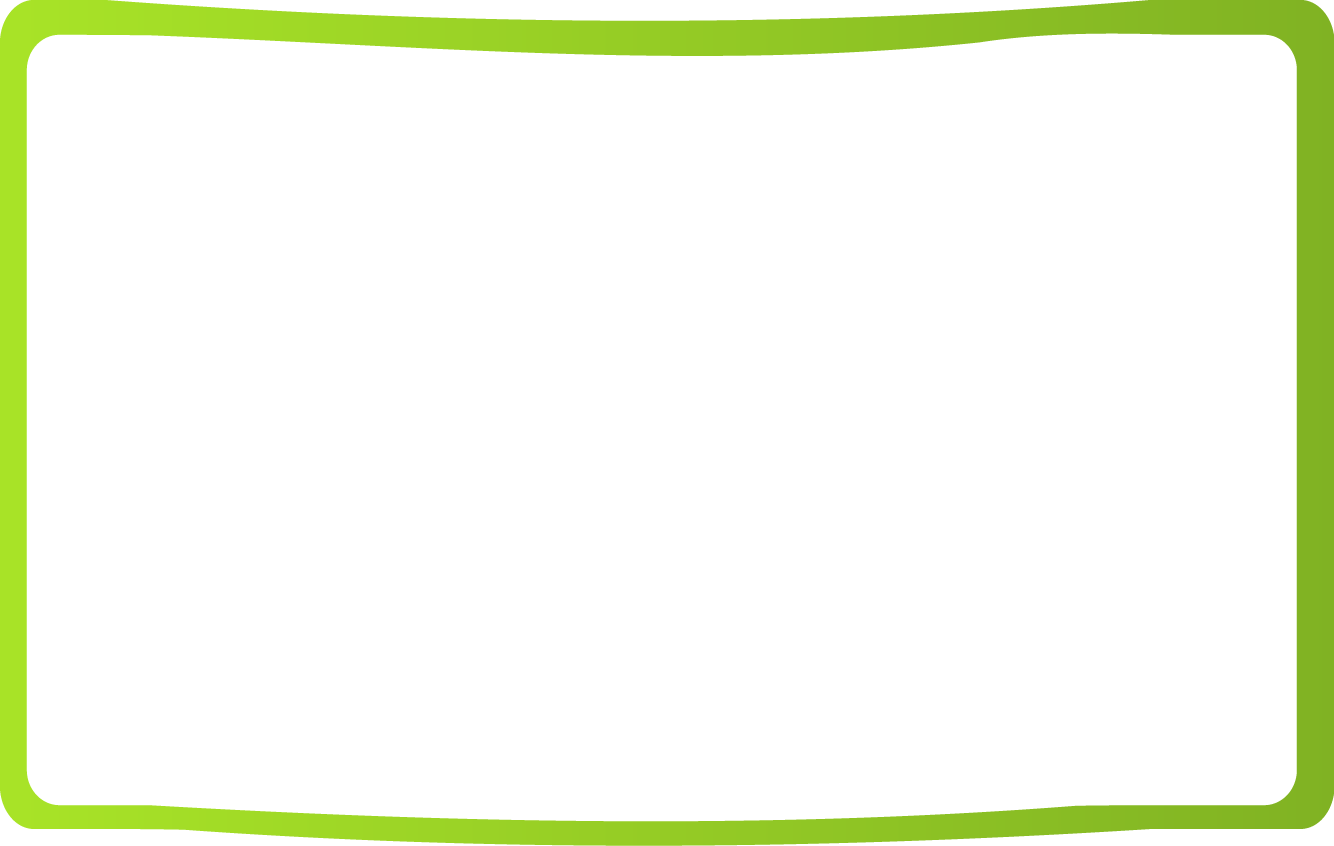 Aturan dan norma memiliki makna yang hampir sama.
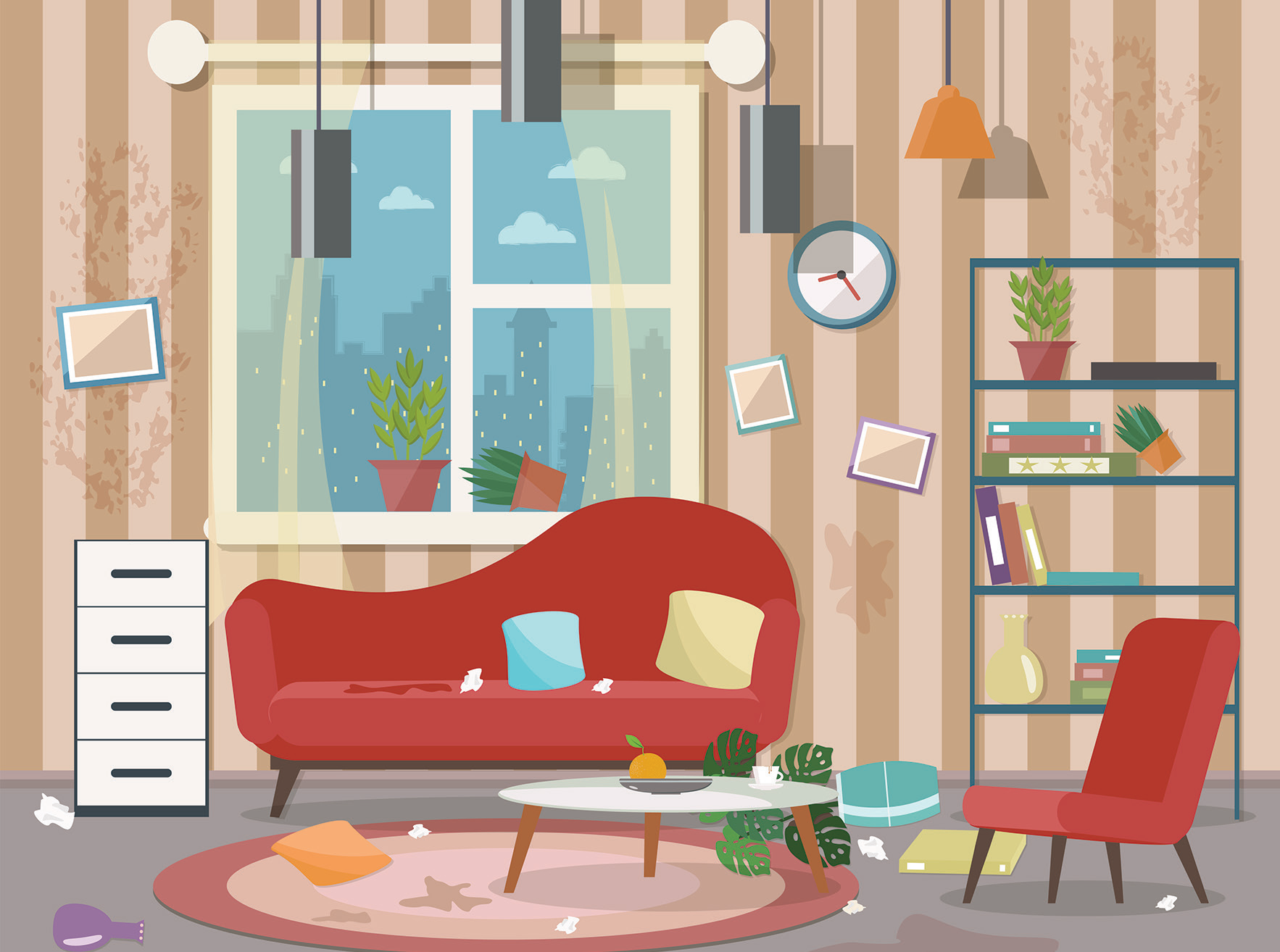 Aturan dan norma merupakan panduan sebagai pengendali tingkah laku masyarakat agar masyarakat dapat hidup dengan tertib. Namun, aturan biasanya tertulis. Ada sanksi atau hukuman jika melanggar aturan. Sementara itu, norma biasanya tidak tertulis dan sanksinya berupa teguran dari masyarakat.
Tidak mematuhi aturan 
akan membuat rumah 
menjadi tidak nyaman.
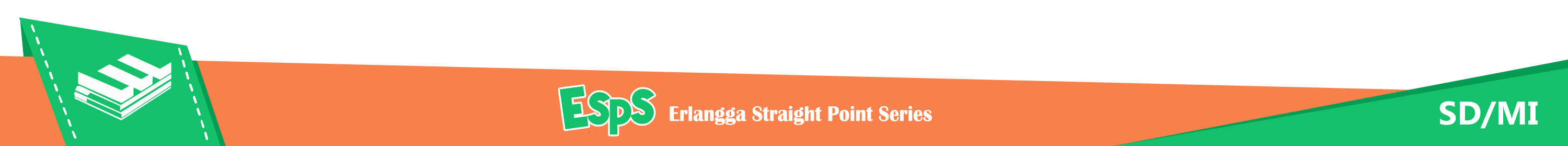 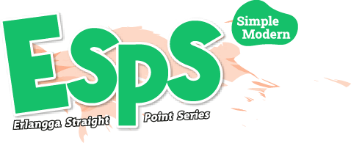 Aturan di rumah dibuat oleh orang tua agar suasana rumah menjadi tertib dan teratur.
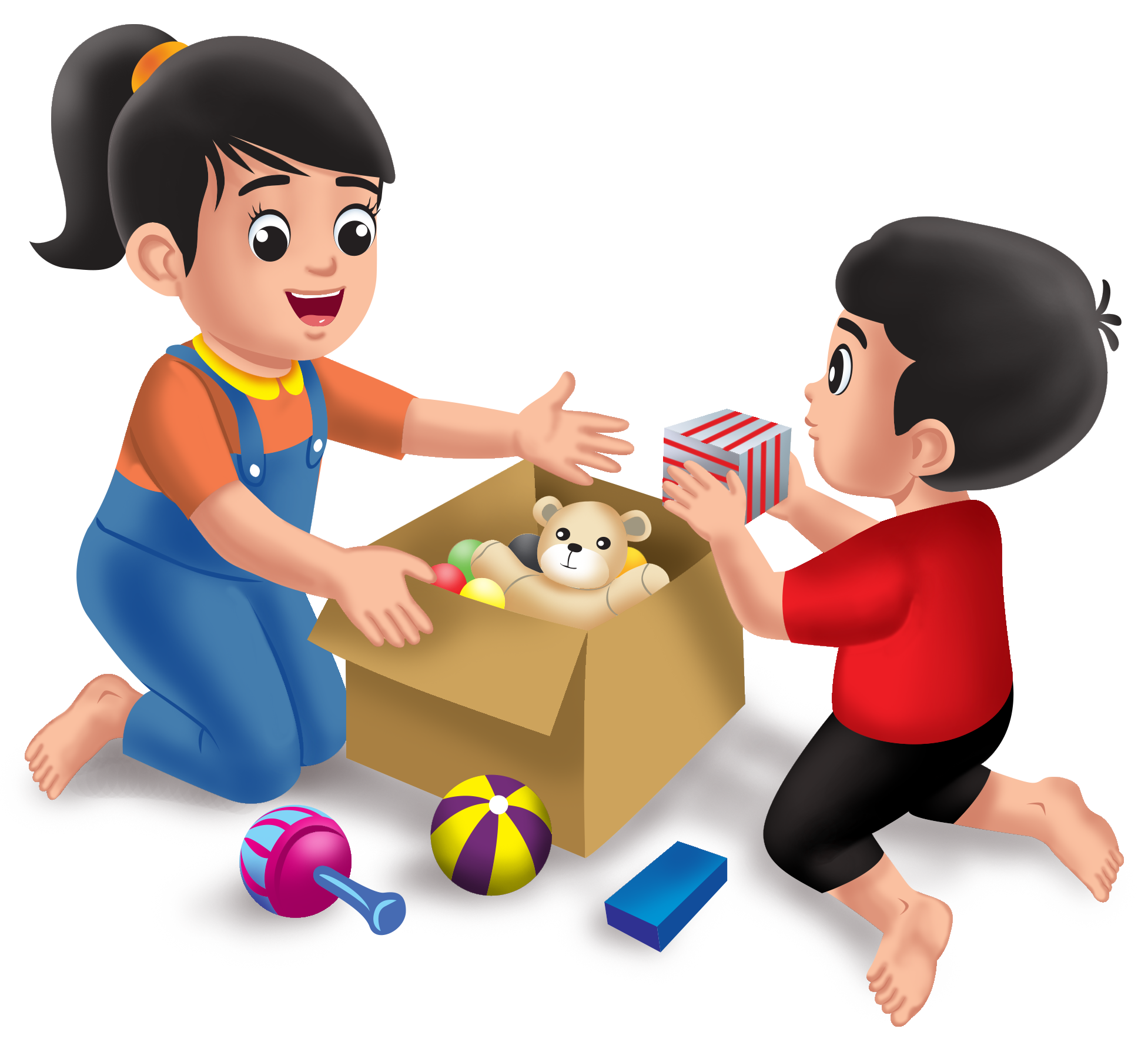 Contoh aturan di rumah:
Merapikan tempat tidur setelah bangun tidur.
Pamit sebelum keluar rumah dan mengucap salam saat masuk rumah.
Menjaga kebersihan rumah.
Berbicara santun kepada anggota keluarga yang lain.
Merapikan mainan setelah digunakan.
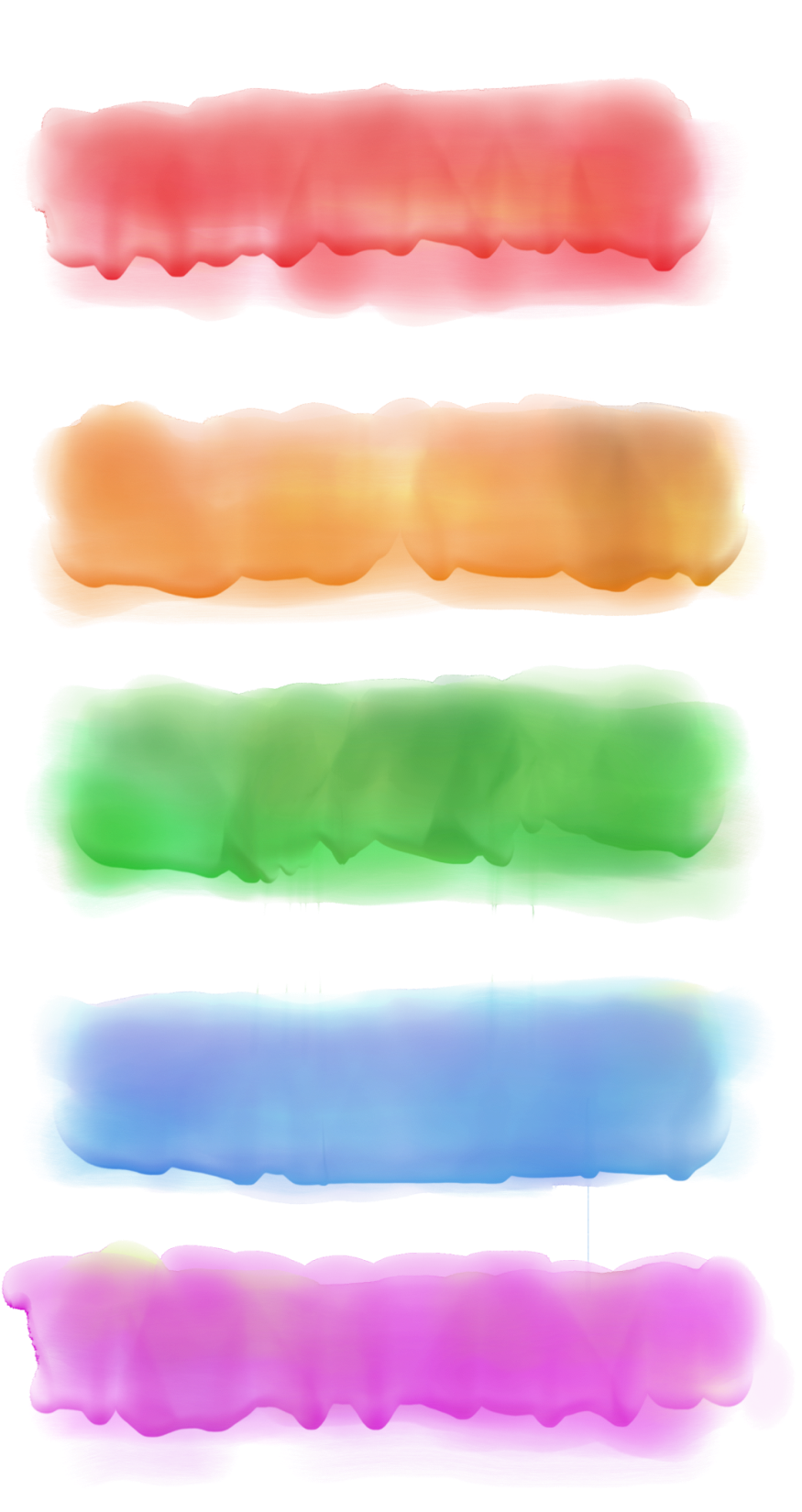 1. Aturan di Rumah
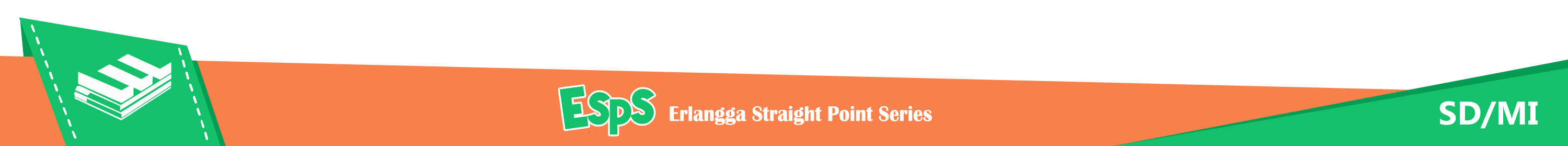 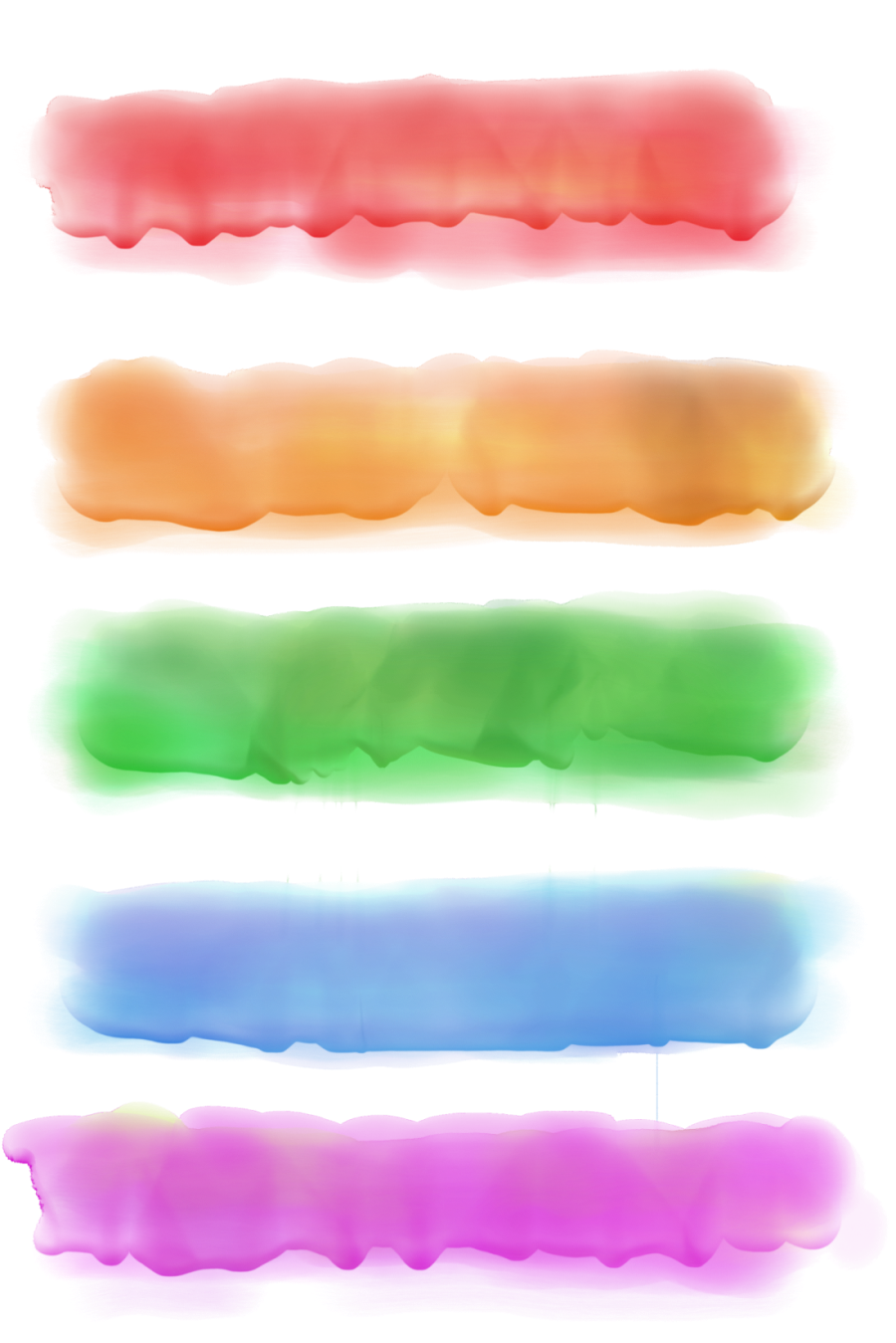 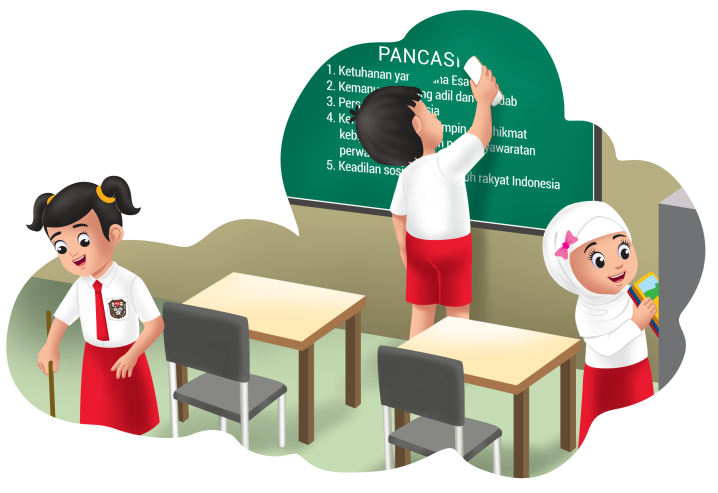 2. Aturan di Sekolah
Contoh tata tertib sekolah:
Datang ke sekolah tepat waktu.
Memakai seragam sesuai jadwal dengan rapi.
Menghormati guru.
Menjaga kebersihan kelas, salah satunya dengan melaksanakan piket.
Mengikuti upacara dengan tertib.
Mengikuti pelajaran dengan tertib.
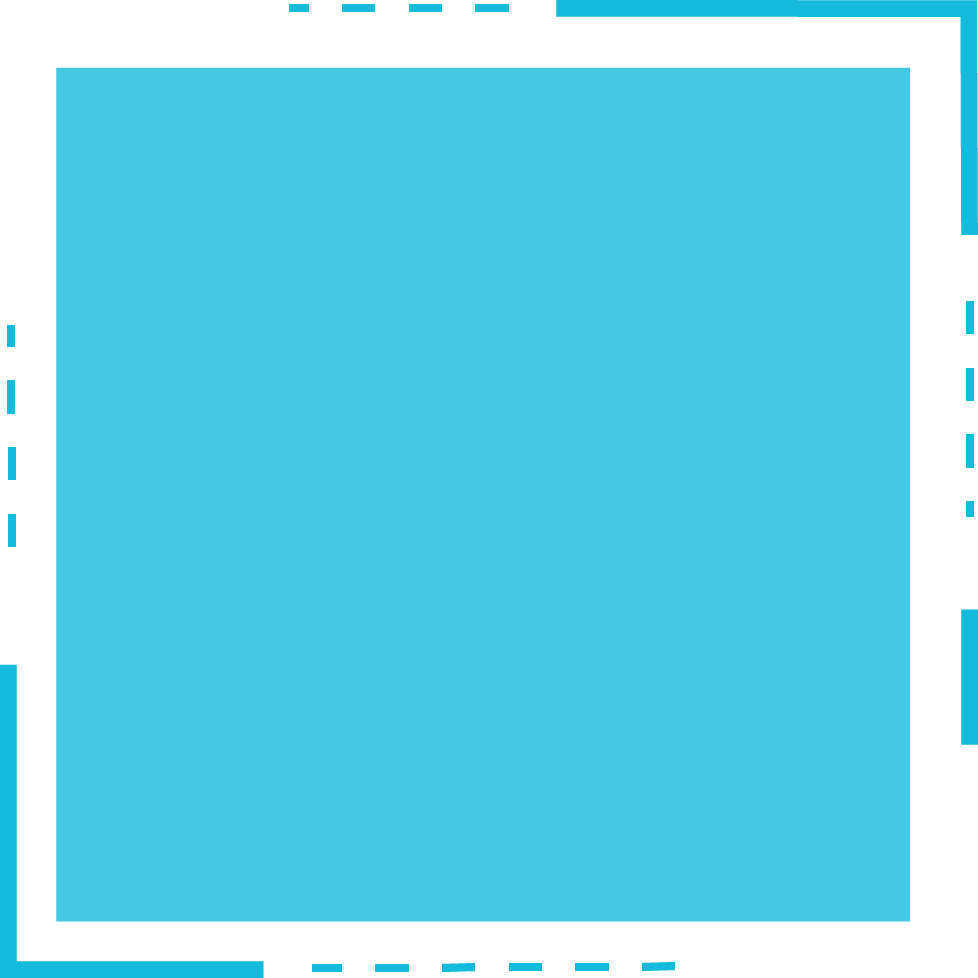 Aturan di sekolah disebut juga tata tertib sekolah. 
Tata tertib sekolah dibuat oleh pihak sekolah, yaitu kepala sekolah dan guru.
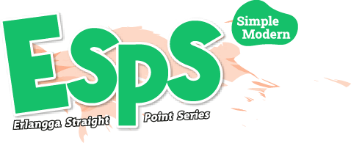 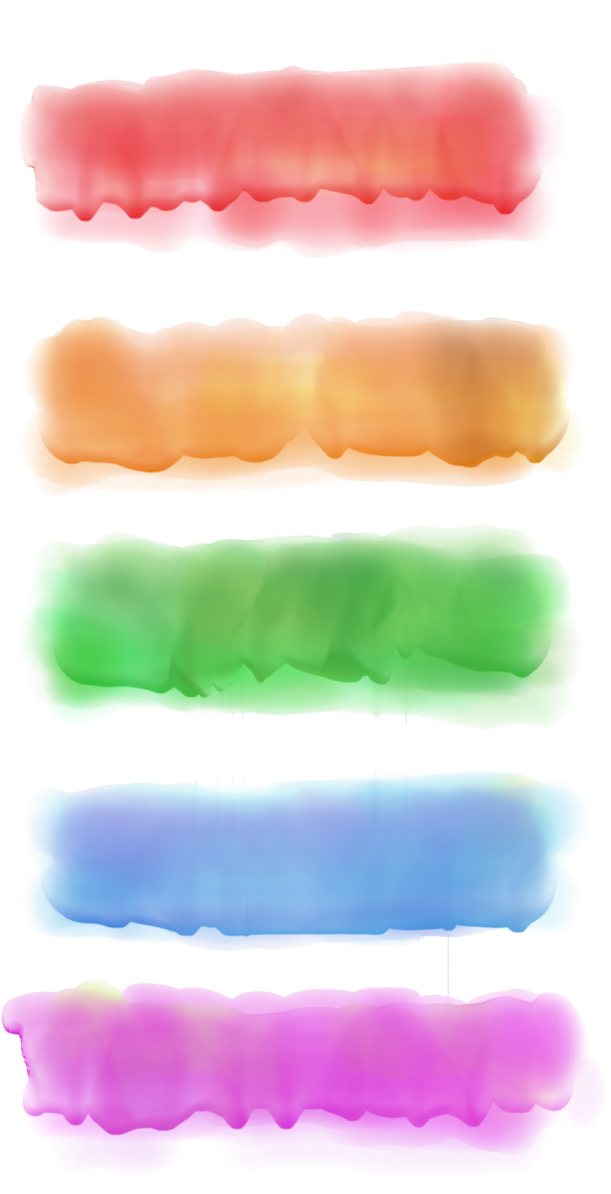 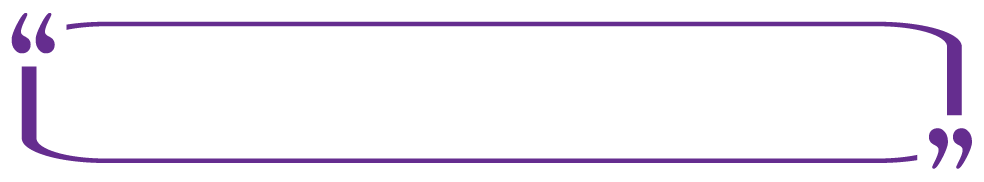 3. Aturan di Lingkungan Sekitar
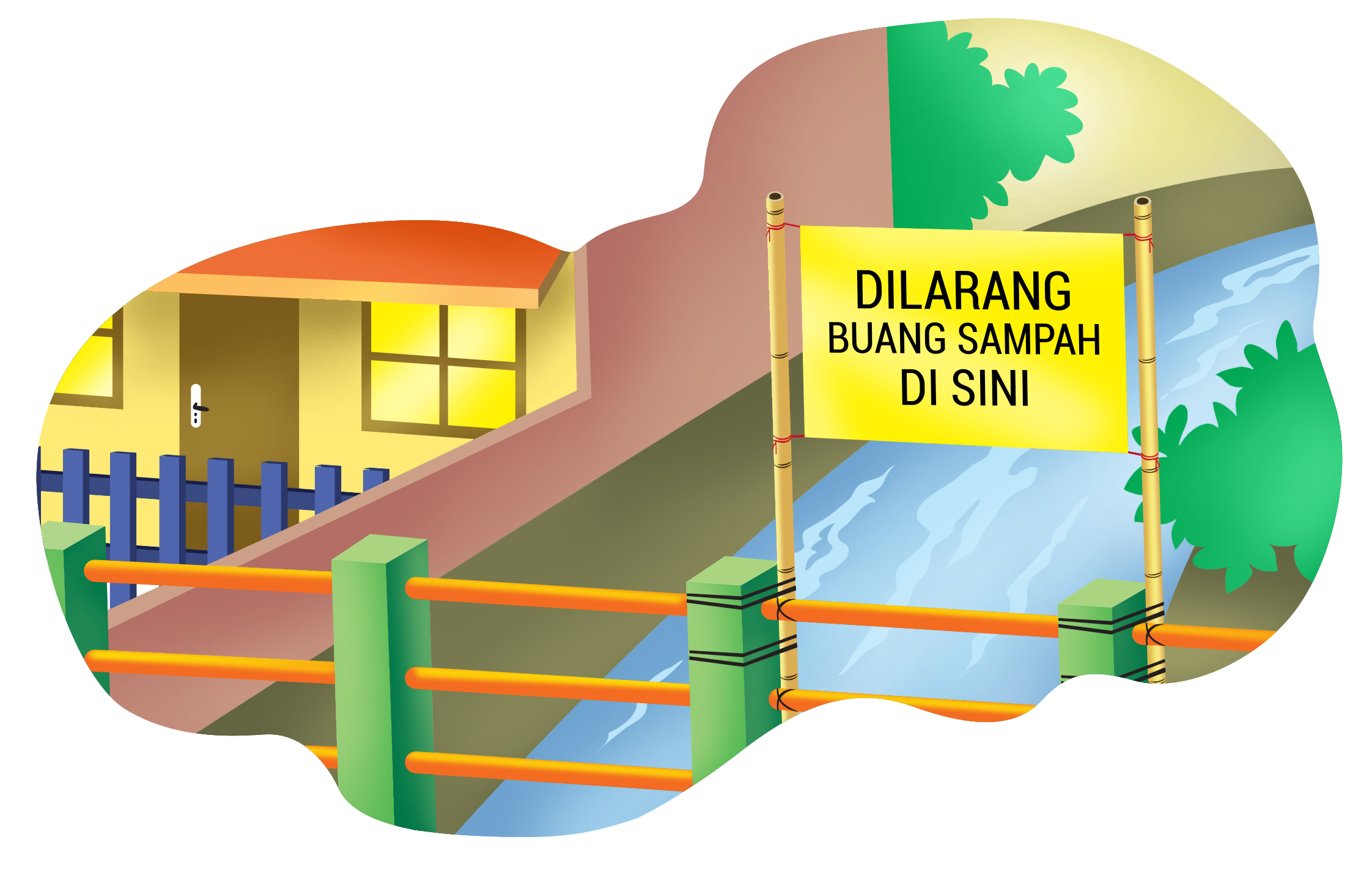 Contoh aturan tertulis di lingkungan sekitar:
Tamu warga harus melapor kepada ketua RT.
Larangan membuang sampah sembarangan.
Tamu warga harus membuka kaca kendaraan untuk pemeriksaan petugas.
Pengendara harus berjalan pelan-pelan saat lewat karena banyak anak kecil.
Agar tercipta hubungan yang rukun dengan tetangga, terdapat aturan di lingkungan sekitar rumahmu.
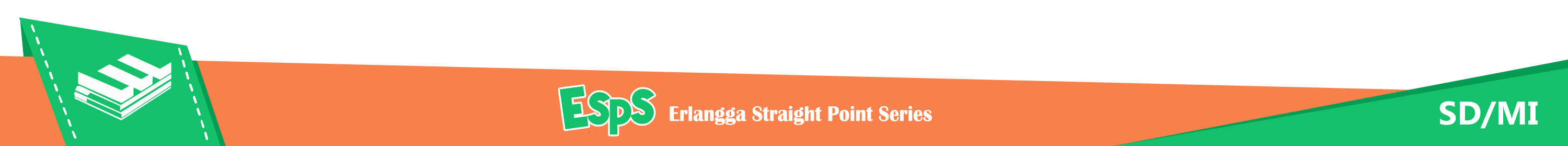 Contoh aturan tidak tertulis atau norma di lingkungan sekitar:
Menjenguk tetangga yang sakit.
Menghadiri acara yang diadakan tetangga.
Mengetuk pintu sebelum masuk ke rumah tetangga.
Mengikuti kerja bakti untuk membersihkan lingkungan.
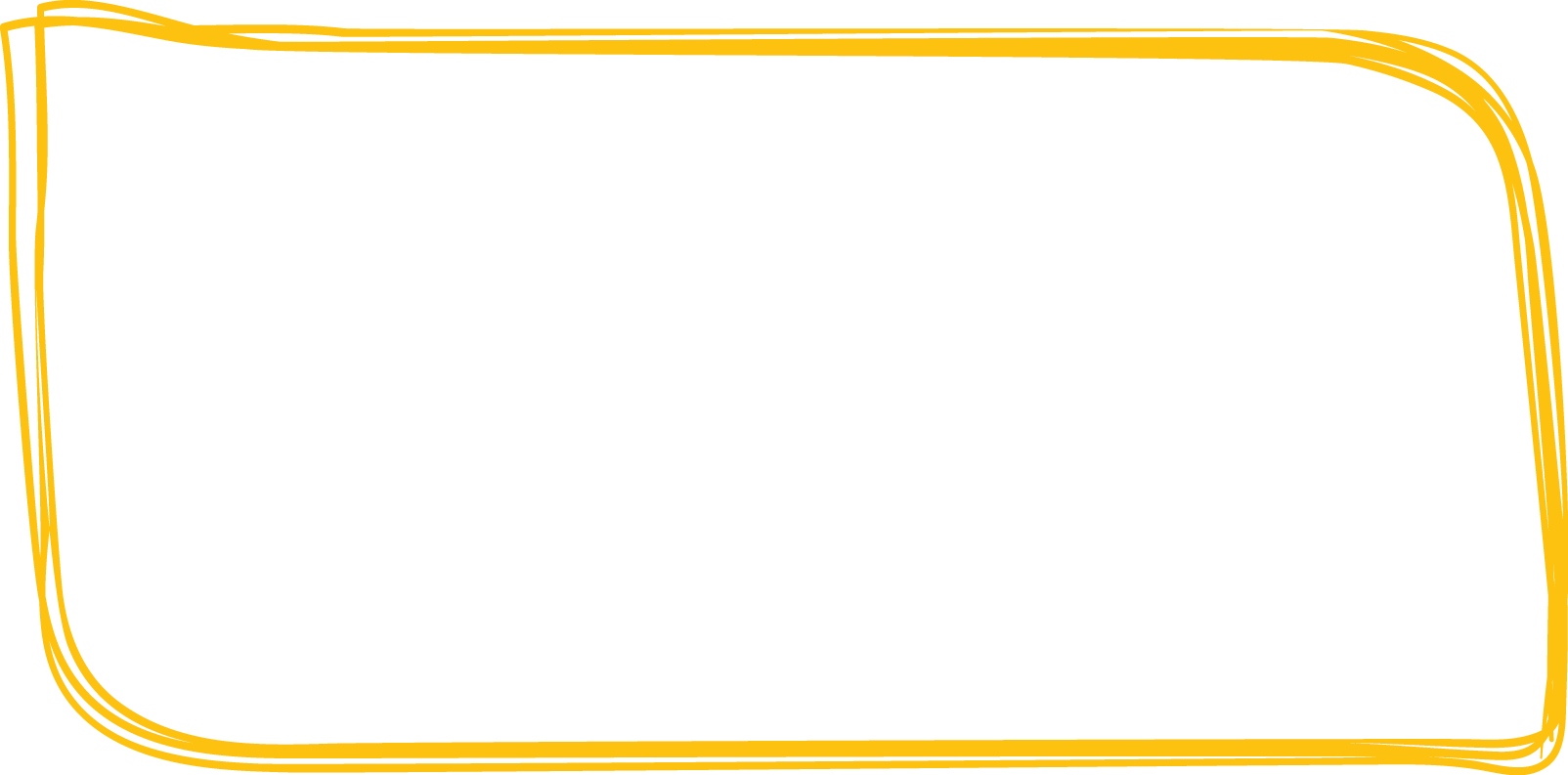 Kita harus menghormati dan mematuhi aturan yang berlaku di daerah setempat agar suasana menjadi aman dan tertib.
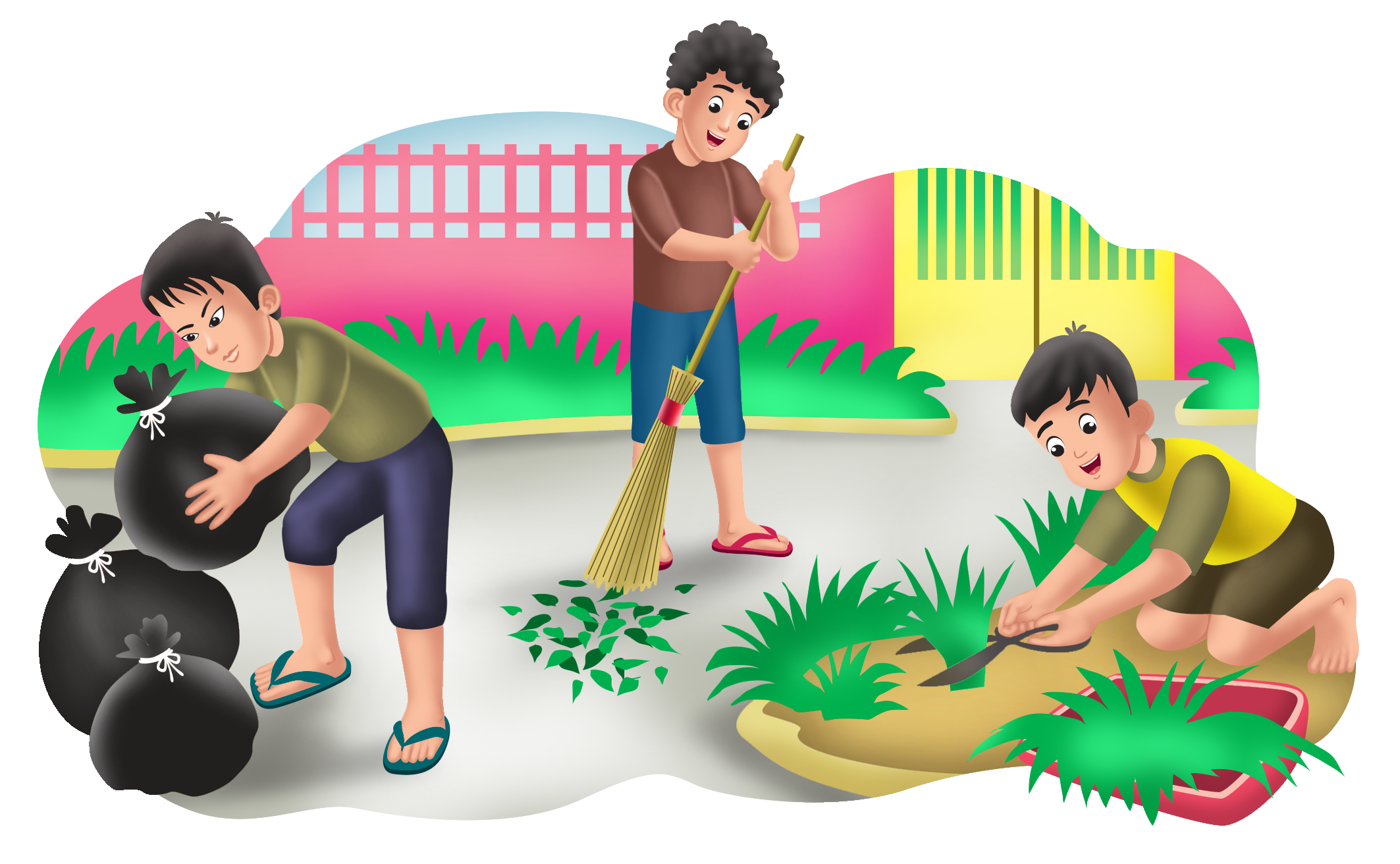 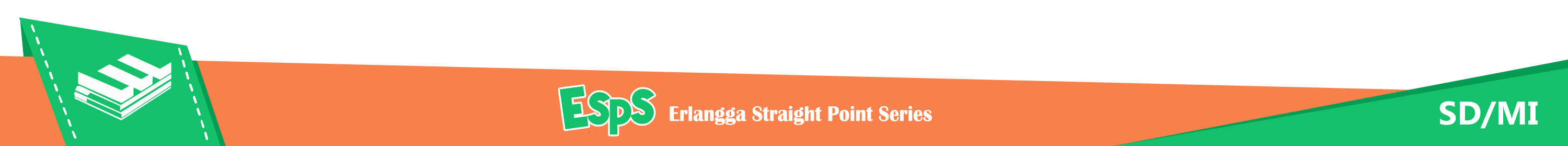 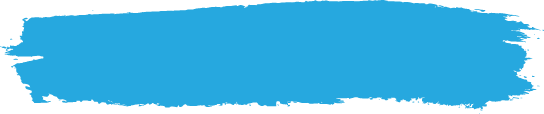 Hak dan Kewajiban di Rumah dan di Sekolah
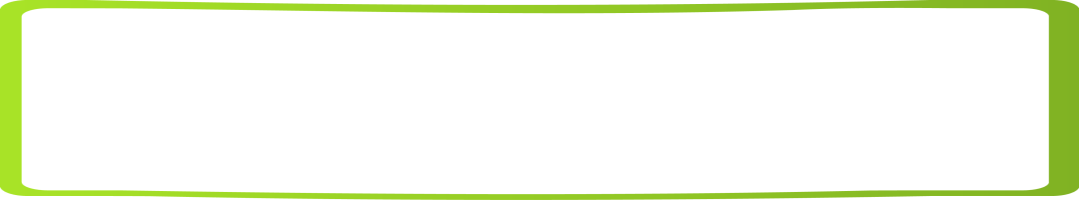 Kita harus melaksanakan kewajiban terlebih dahulu sebelum menuntut hak.
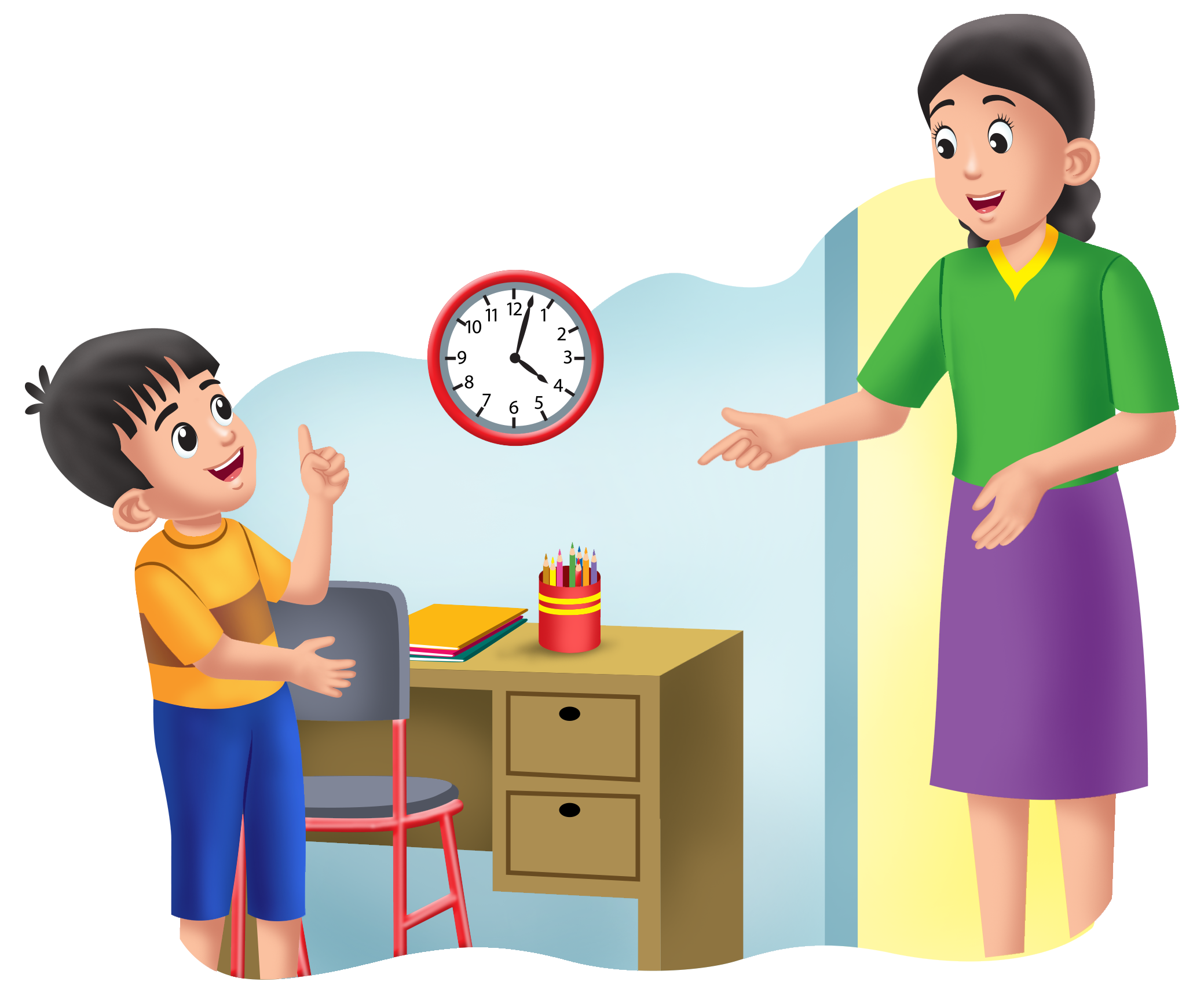 Setiap anggota keluarga memiliki hak dan kewajiban.
Hak adalah sesuatu yang harus kita terima. 
Kewajiban adalah sesuatu yang harus kita lakukan untuk memperoleh hak.
Contoh hak yang kita miliki di rumah: 
Hak mendapat kasih sayang dari anggota keluarga.
Hak memperoleh rasa aman.
Hak memperoleh pendidikan.
Hak untuk bermain dengan adik dan kakak.
Hak menikmati lingkungan bersih.
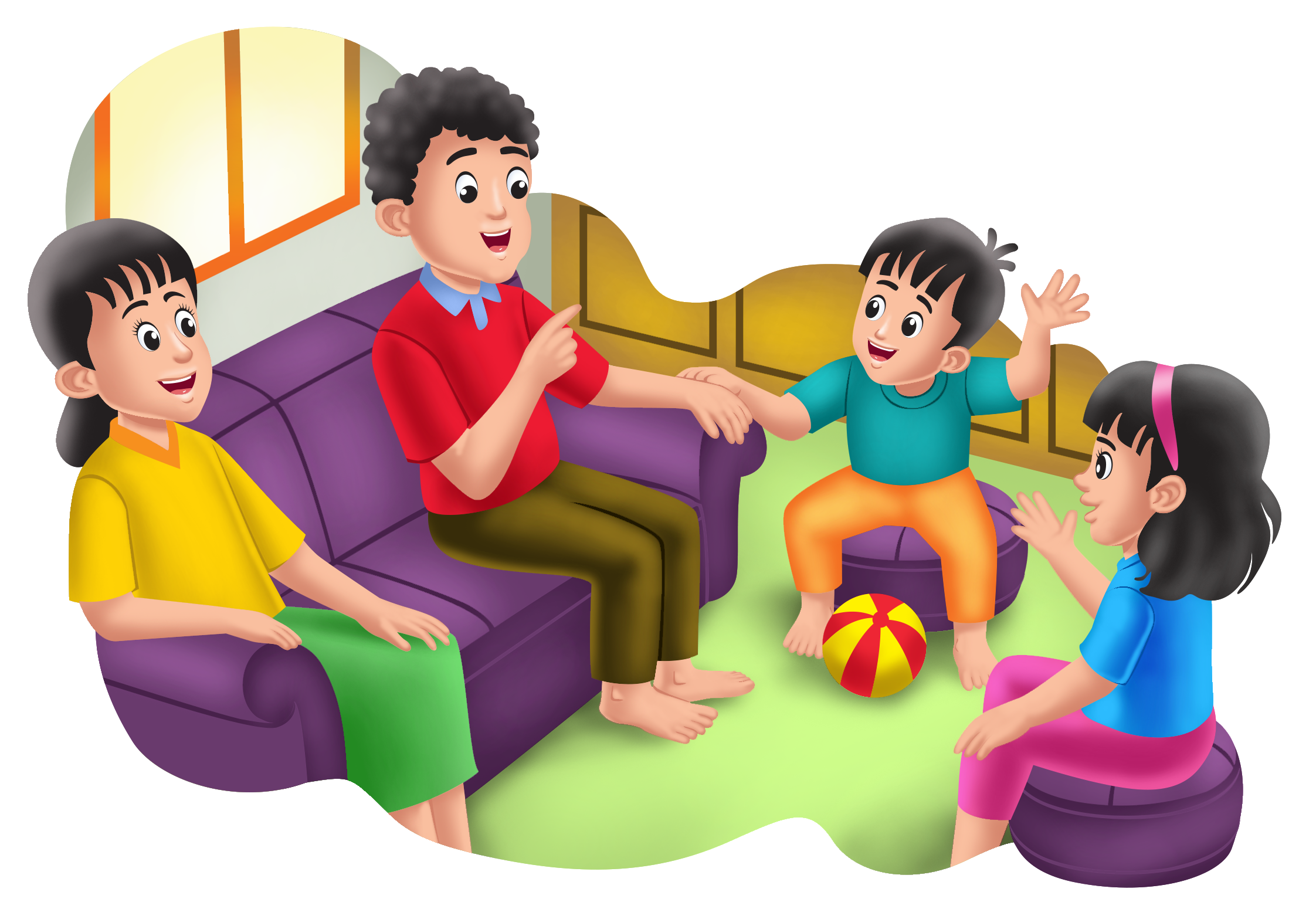 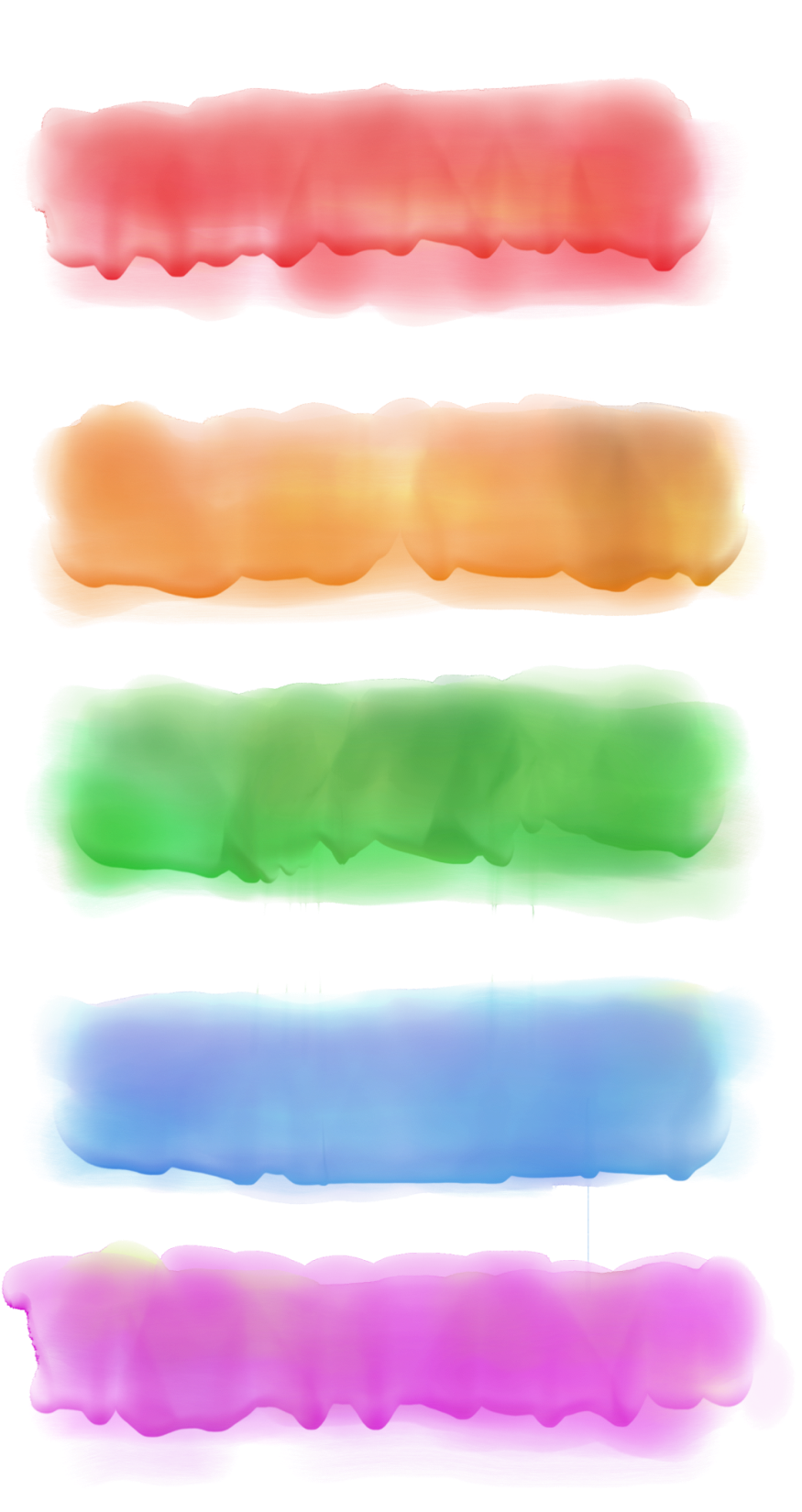 1. Hak dan Kewajiban di Rumah
Kita harus bersyukur walaupun belum mendapatkan semua hak kita. Kita harus tetap berterima kasih dan menyayangi orang tua.
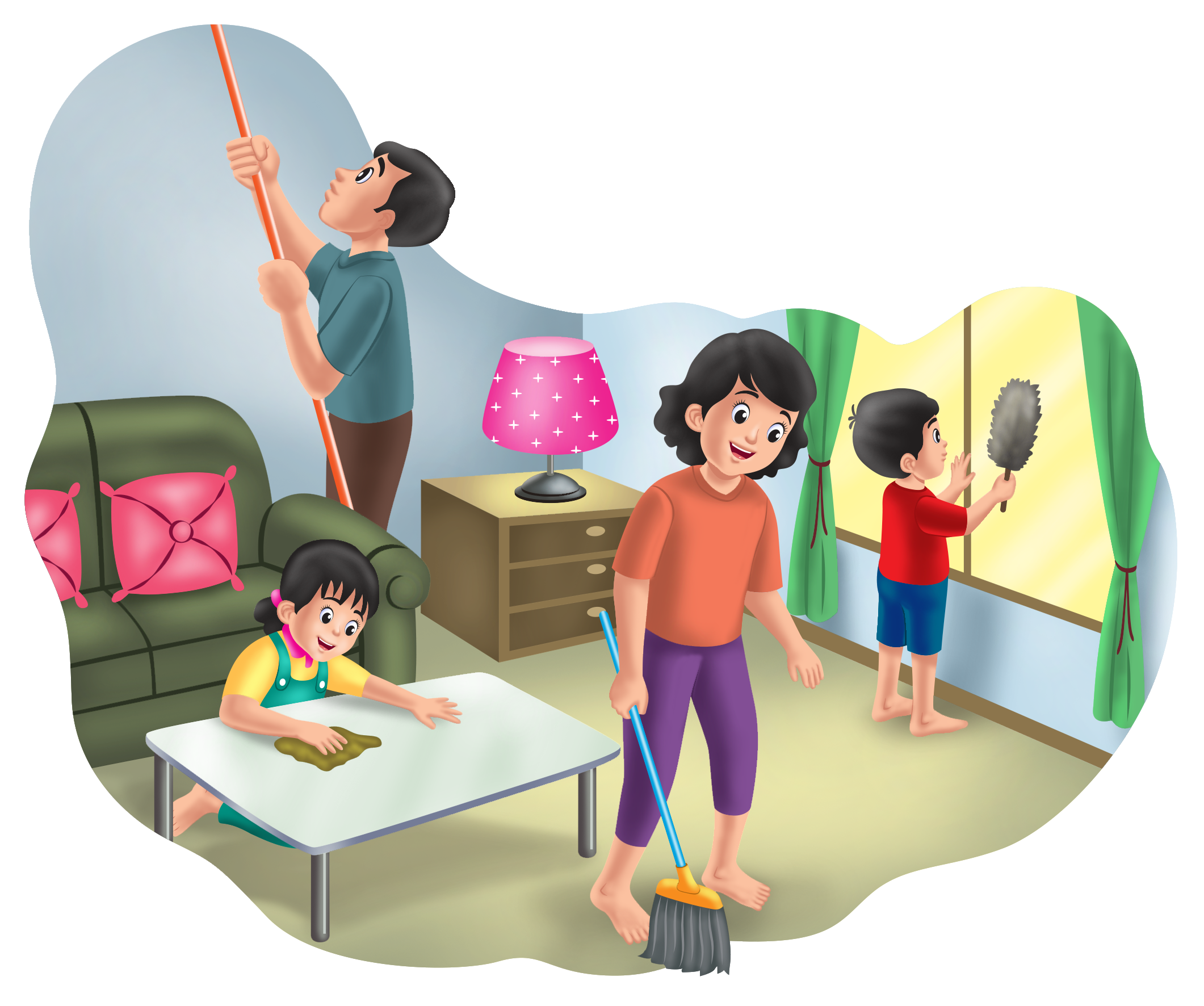 Contoh kewajiban kita sebagai anak di rumah: 
Kewajiban menjaga kebersihan rumah bersama keluarga. 
Kewajiban mematuhi nasihat orang tua. 
Kewajiban meminta izin sebelum keluar rumah.
Kewajiban menyayangi adik dan kakak.
Kewajiban membantu adik belajar.
Apabila kita melaksanakan kewajiban dengan baik, orang tua akan semakin menyayangi kita.
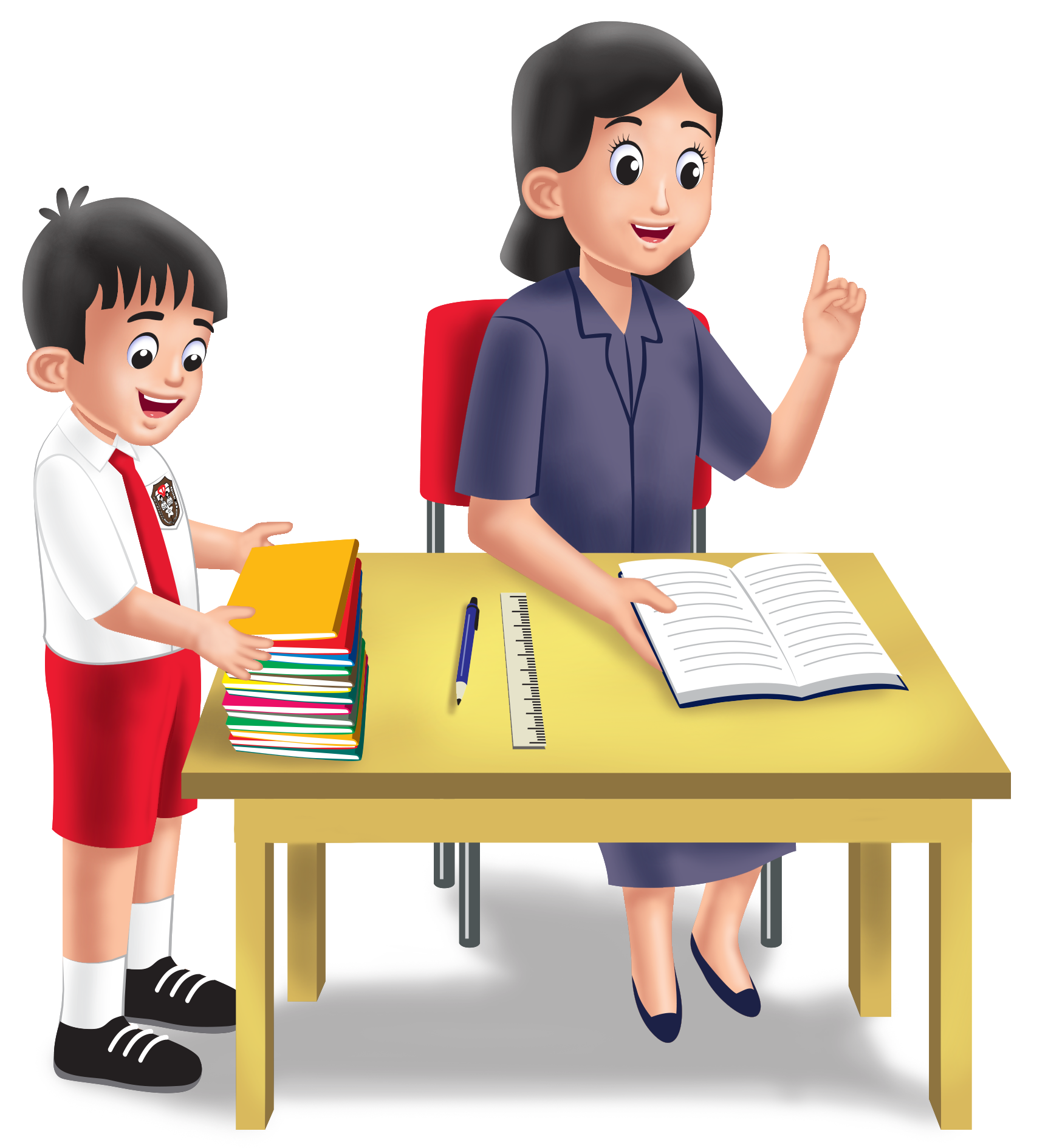 Contoh kewajiban-kewajiban di sekolah: 
Kewajiban mengumpulkan tugas sekolah. 
Kewajiban menghargai semua teman.
Kewajiban mengerjakan piket kelas. 
Kewajiban mengikuti upacara dengan tertib dan tidak mengganggu teman lain.
Kewajiban mendengarkan penjelasan guru
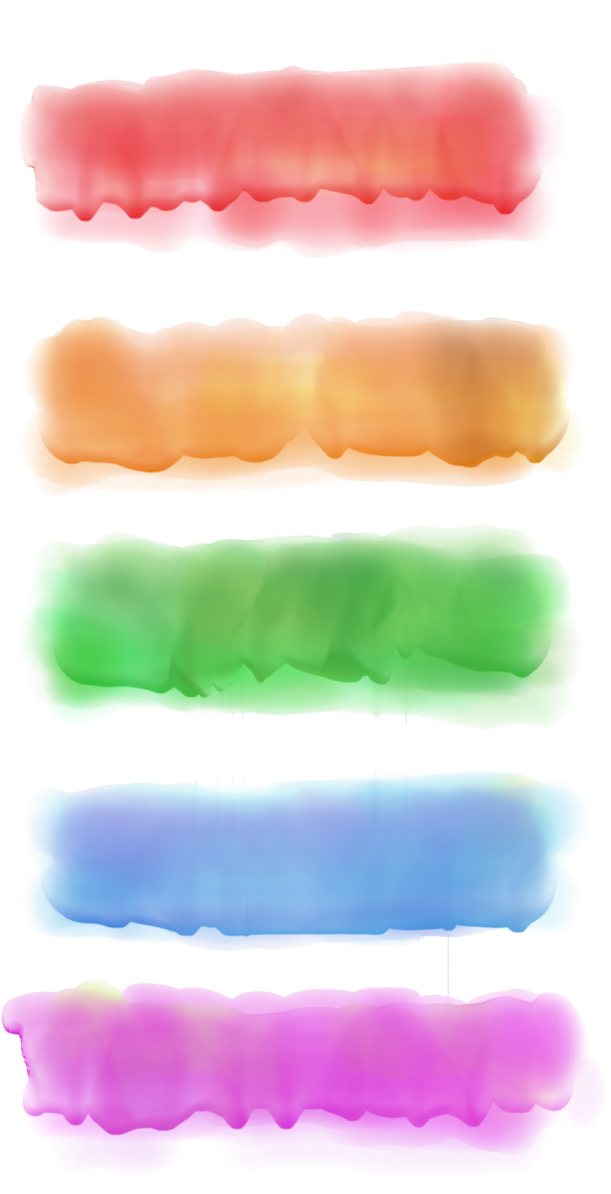 2. Hak dan Kewajiban di Sekolah
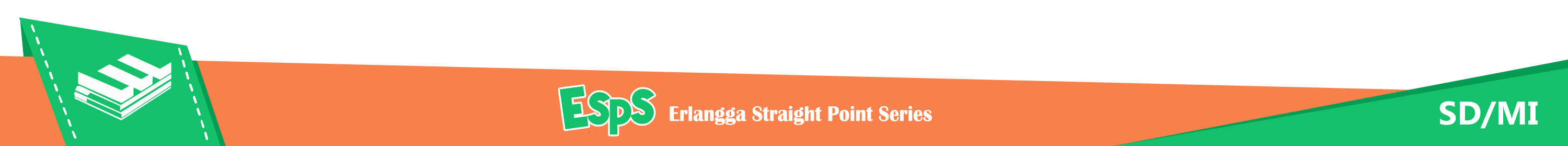 Hak-hak yang kita miliki sebagai siswa di sekolah. 
Hak meminjam buku di perpustakaan sekolah. 
Hak mendapatkan nilai ulangan. 
Hak bermain saat jam istirahat sekolah. 
Hak bertanya kepada guru.
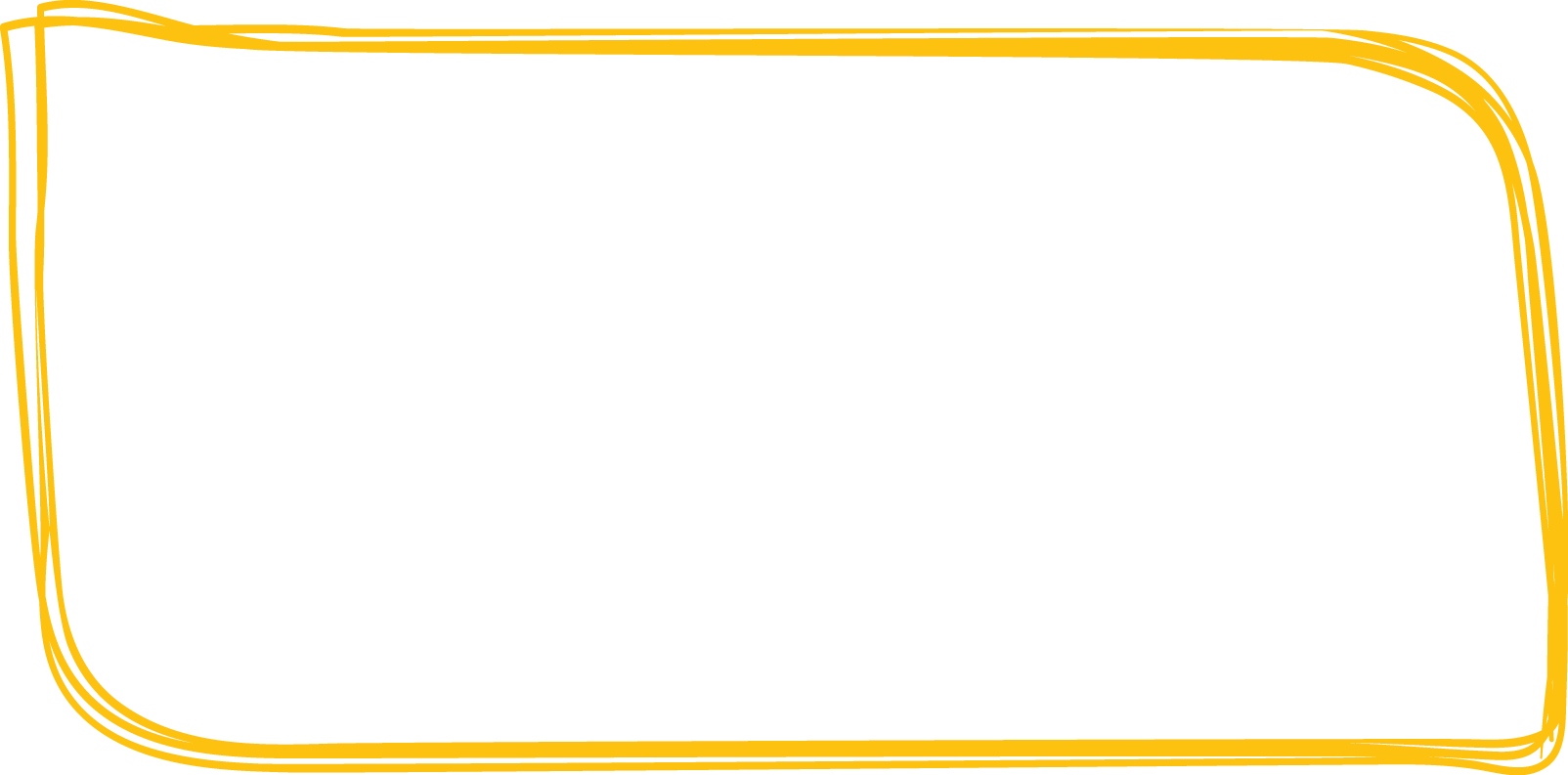 Kita harus menggunakan hak dengan benar. Misalnya, jajan di kantin hanya pada jam istirahat.
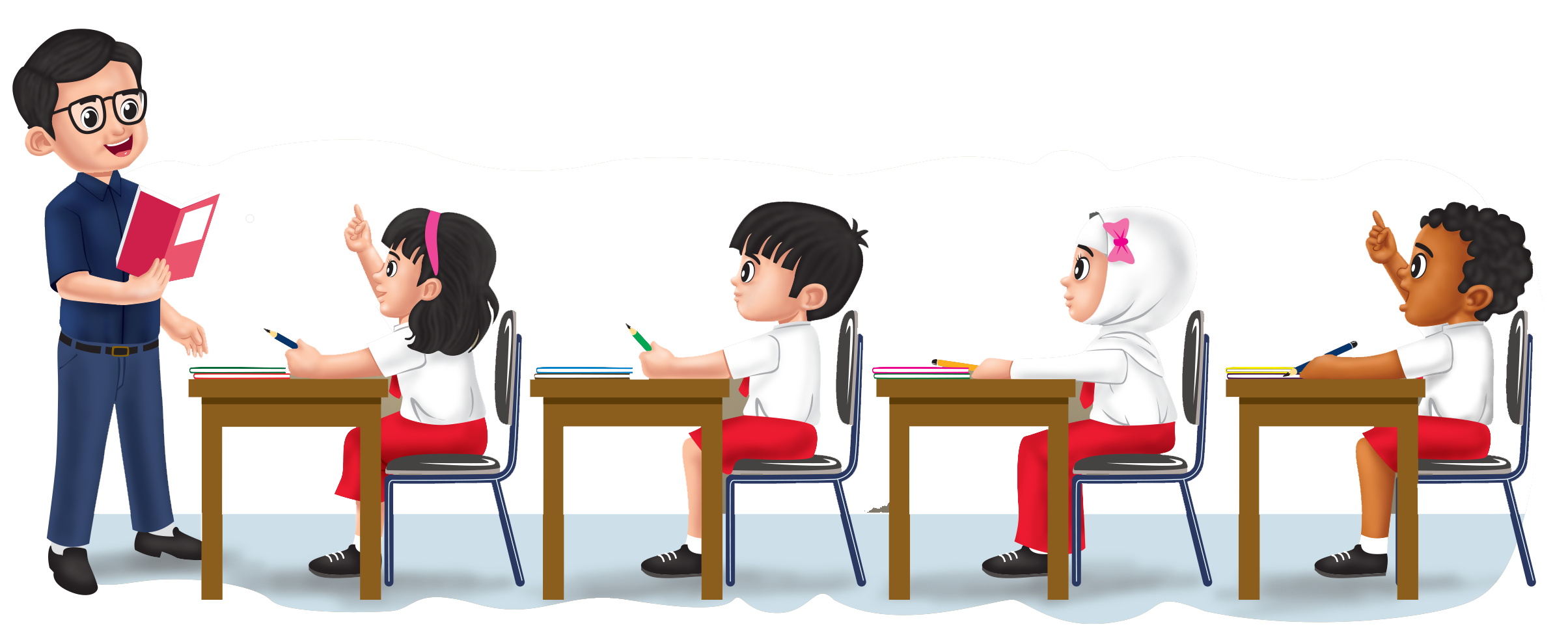 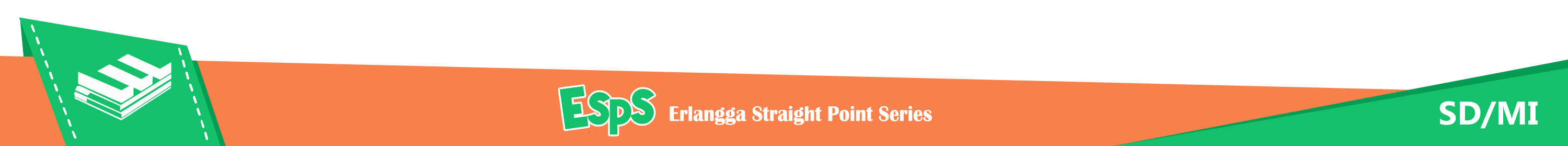 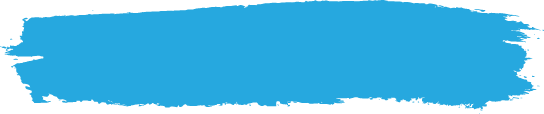 Aturan dalam Menghasilkan Keputusan Bersama
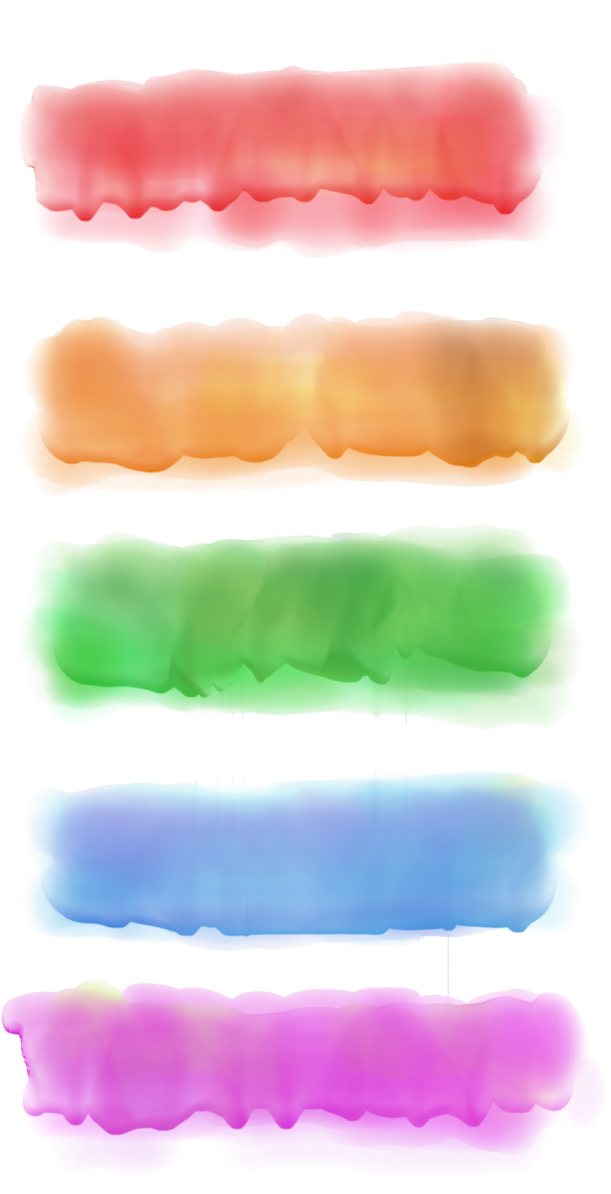 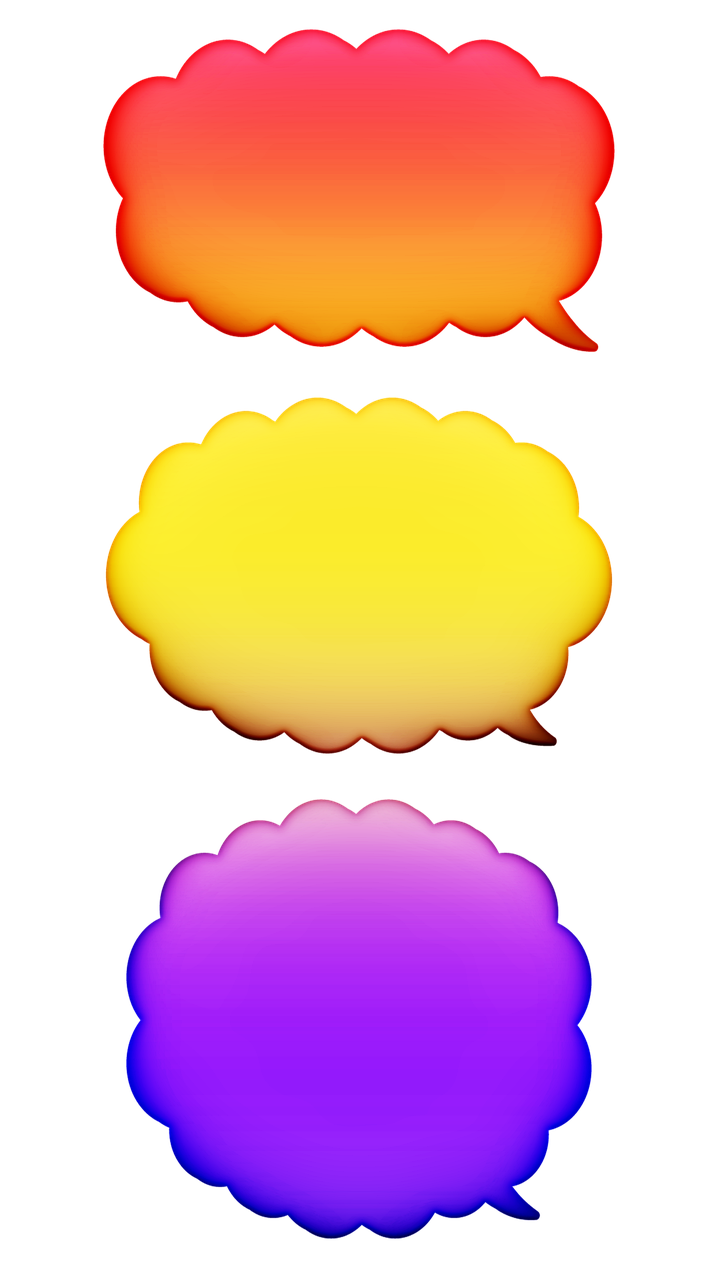 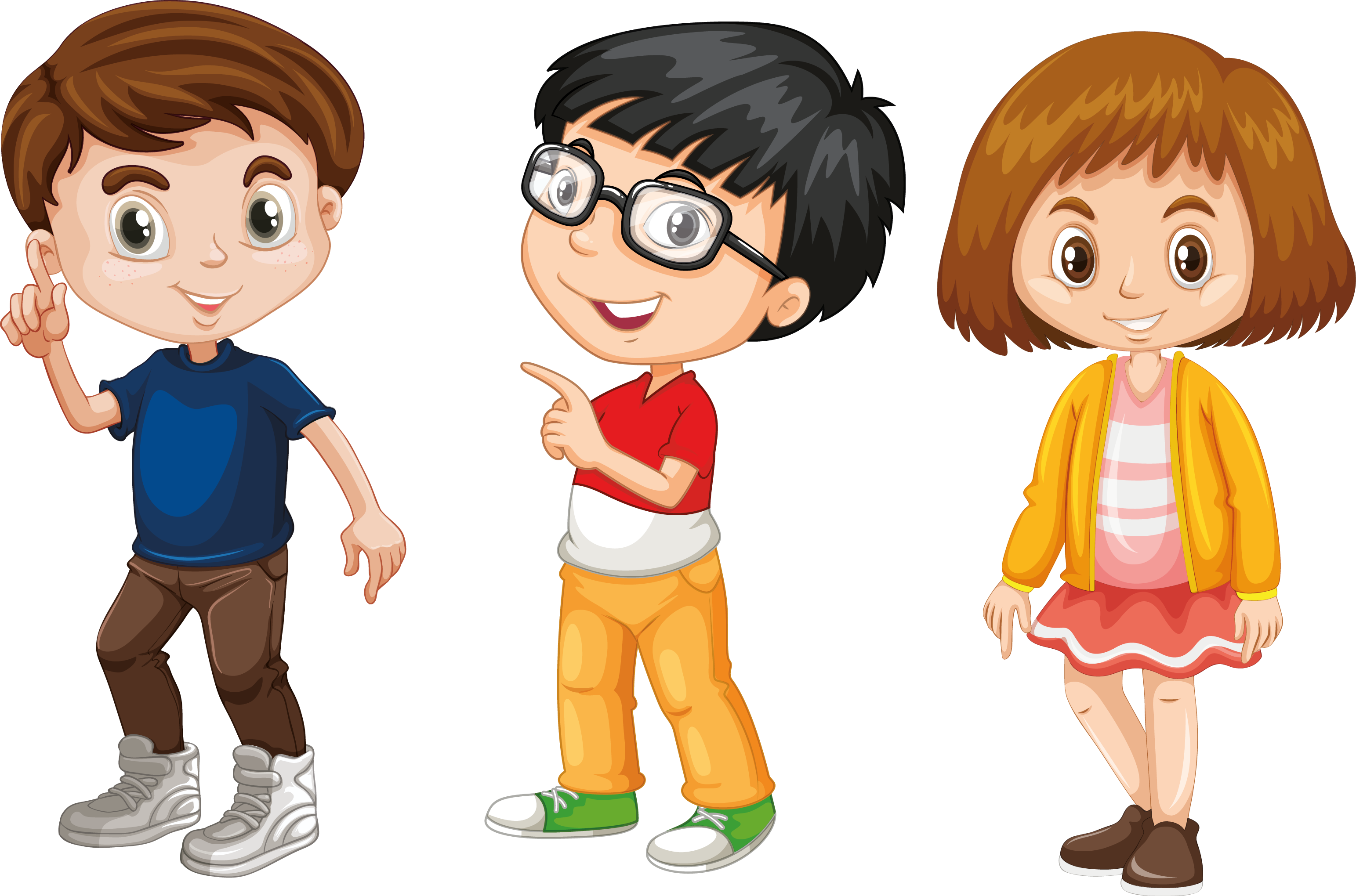 1. Pengertian Keputusan Bersama
Keputusan bersama adalah keputusan yang disepakati atau disetujui bersama. Oleh karena itu, keputusan bersama harus diterima dan dilaksanakan oleh semua yang menyepakati.
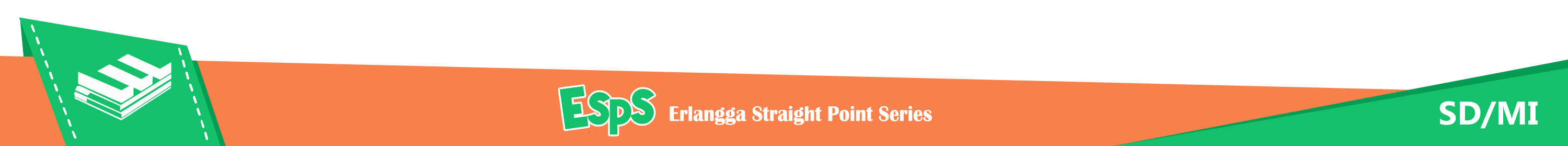 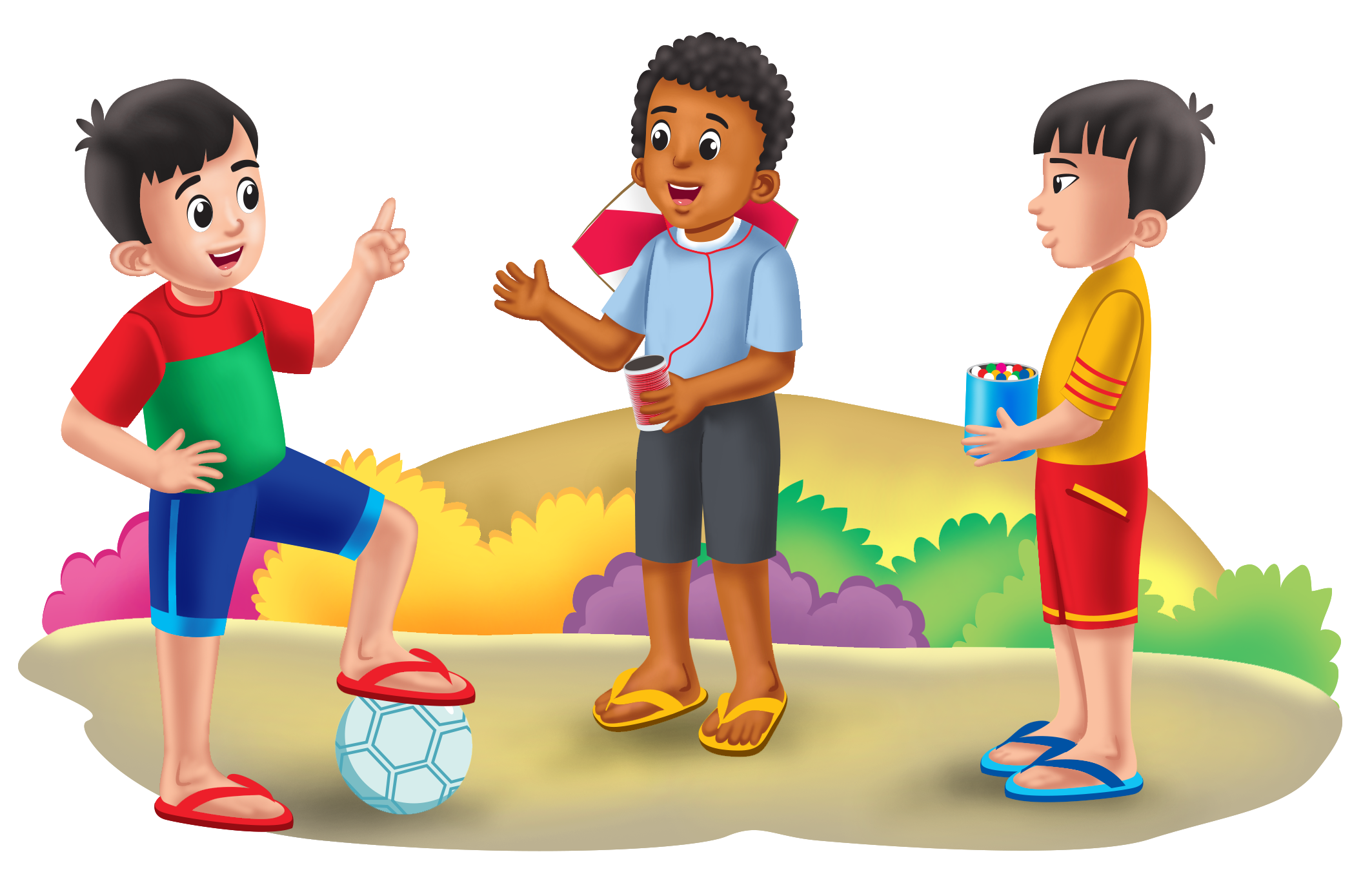 Aturan dalam proses menghasilkan keputusan 
bersama:
Tentukan dulu masalah yang akan dibicarakan. 
Semua orang harus mengetahui masalah yang ingin diselesaikan. 
Berikan kesempatan kepada setiap orang untuk menyampaikan pendapatnya. 
Pendapat harus disampaikan secara bergantian. 
Pilihlah satu atau beberapa pendapat yang disepakati bersama. Hasil kesepakatan itulah yang menjadi keputusan bersama.
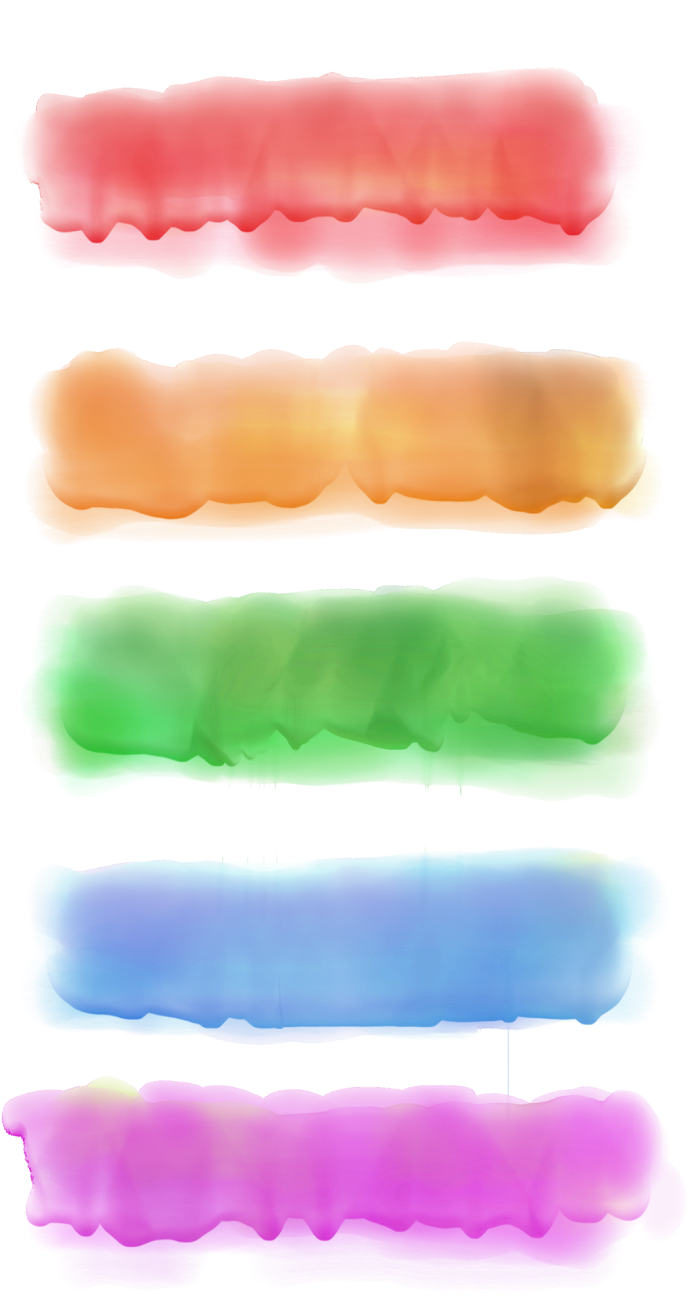 Aturan dalam Menghasilkan Keputusan Bersama
Contoh hak-hak dalam proses menghasilkan keputusan bersama:
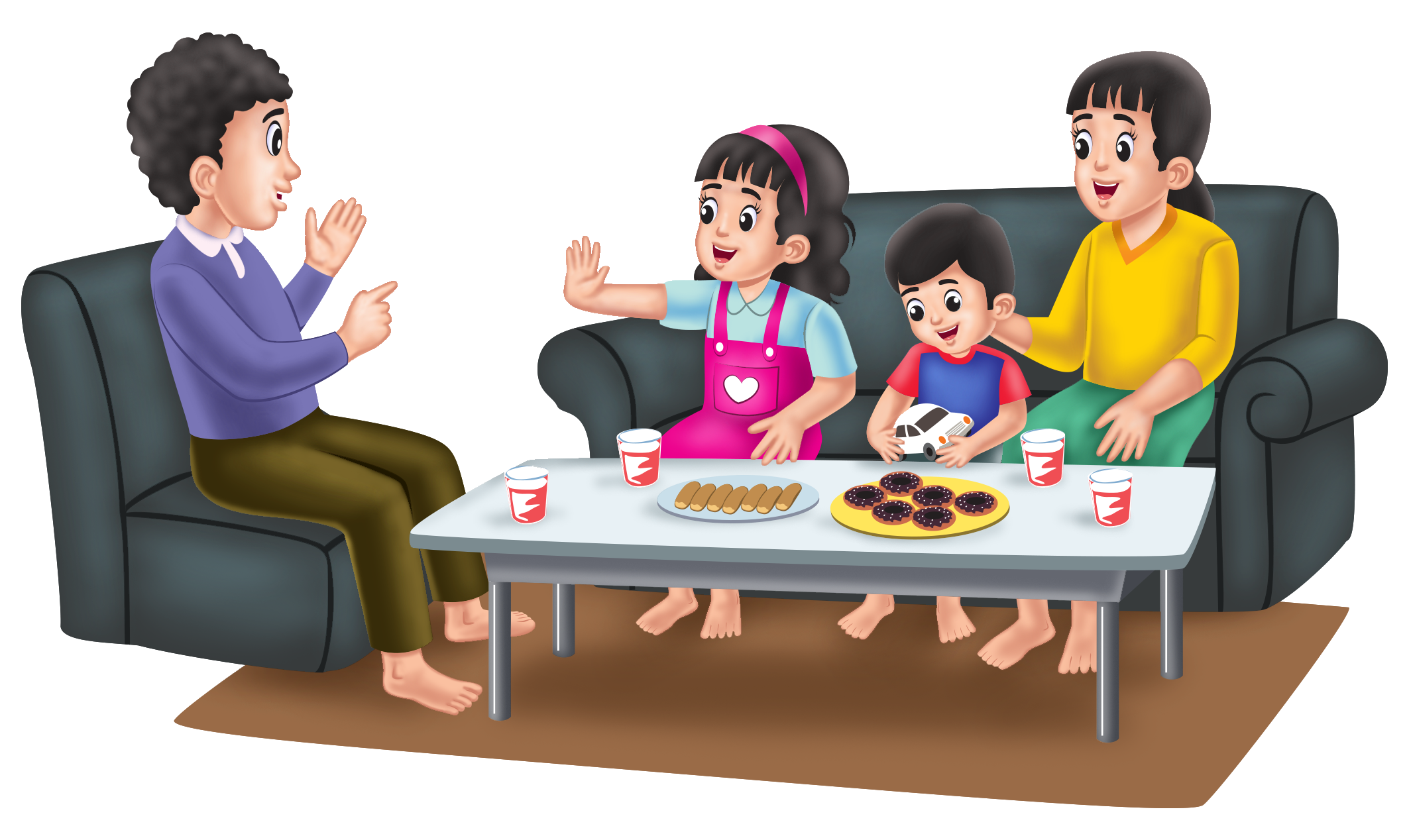 Hak untuk menyampaikan pendapat
Hak untuk menanggapi pendapat orang lain
Hak untuk tidak menyetujui pendapat orang lain
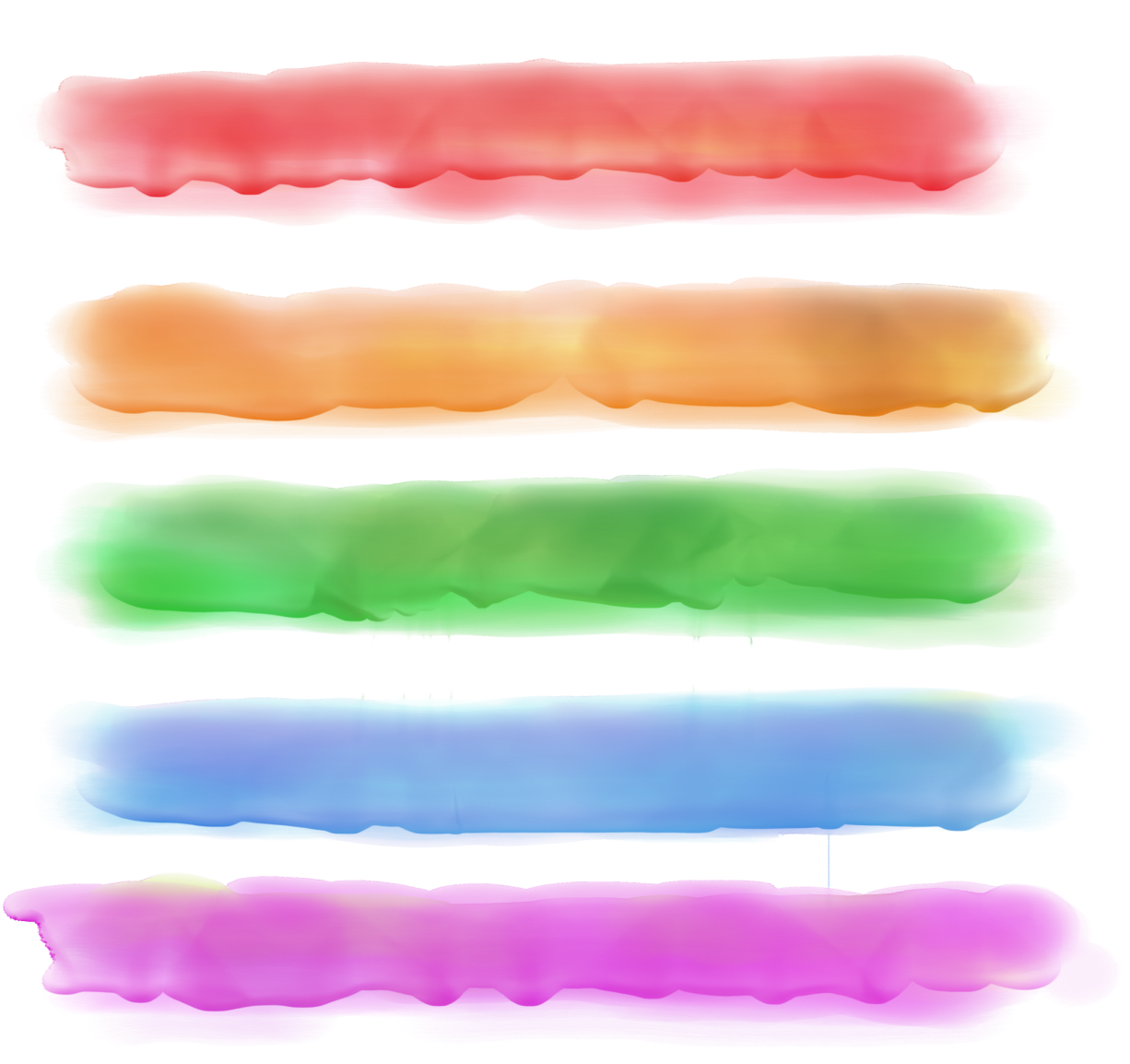 Hak dalam Menghasilkan Keputusan Bersama
Contoh kewajiban kita dalam proses menghasilkan keputusan bersama:
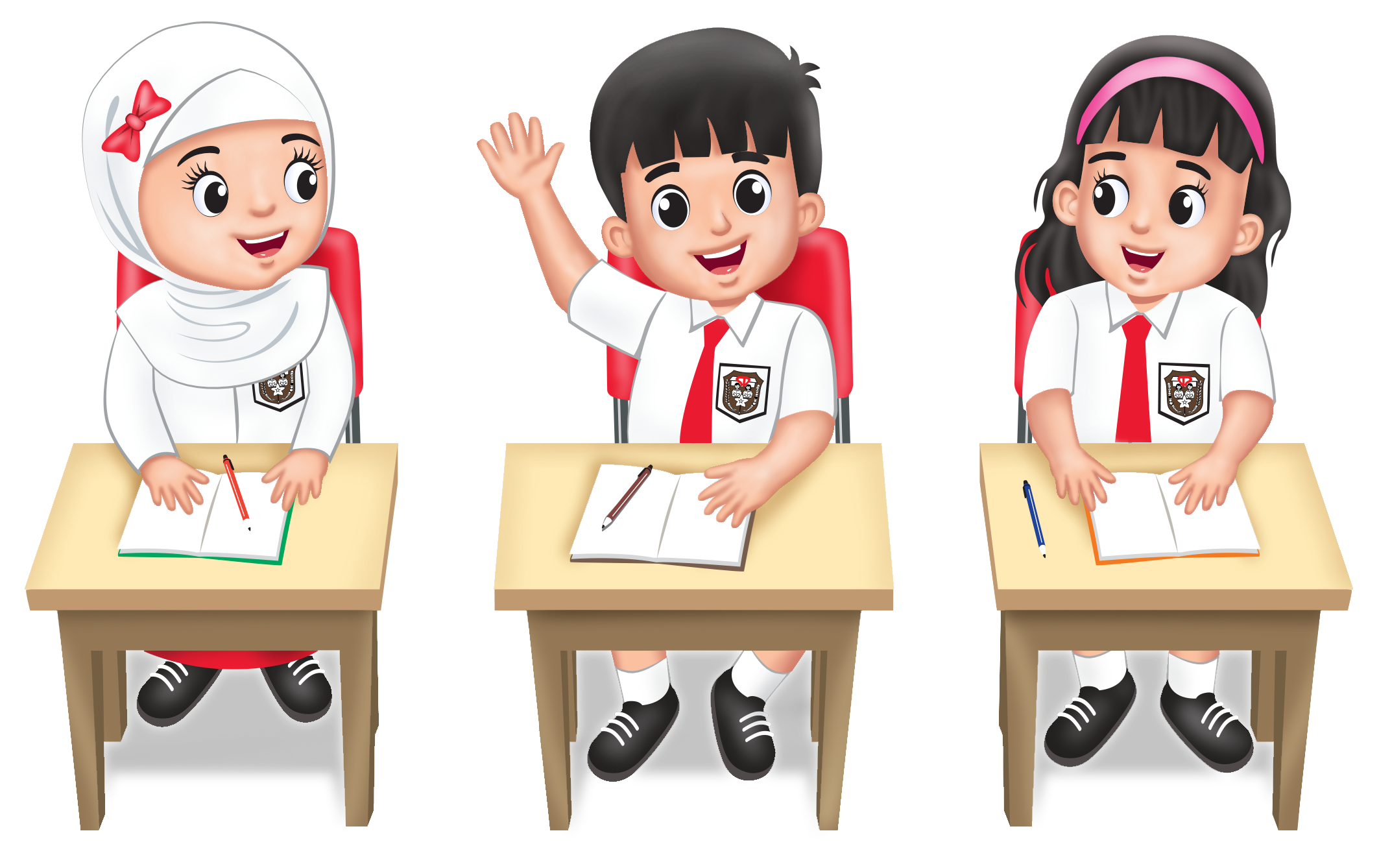 Kewajiban meminta izin sebelum menyampaikan pendapat
Kewajiban menyampaikan pendapat dengan jelas
Kewajiban mendengarkan pendapat orang lain
Kewajiban menerima perbedaan pendapat
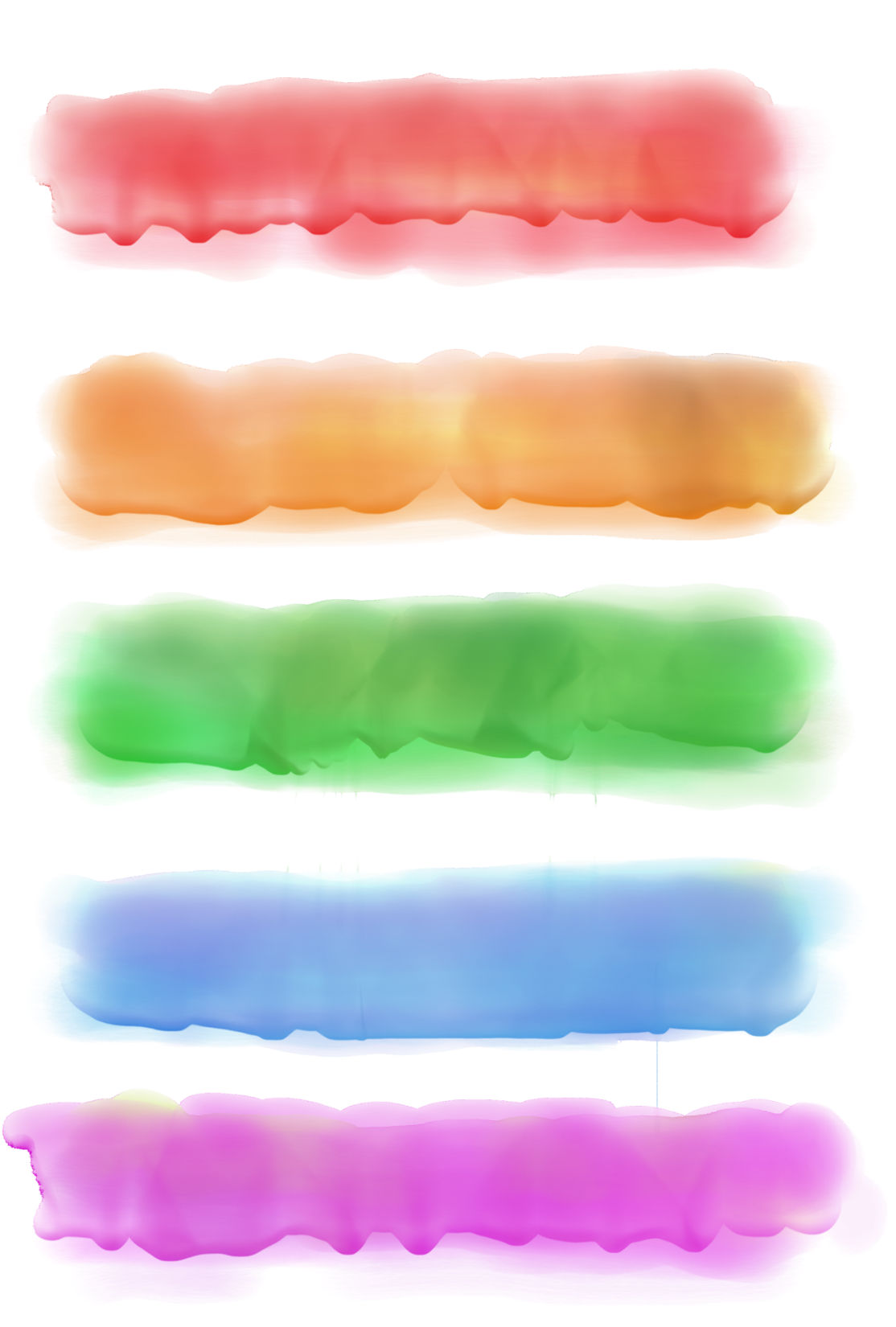 Kewajiban dalam Proses Menghasilkan Keputusan Bersama